6clicks Startup & Growth Edition
Extended Version
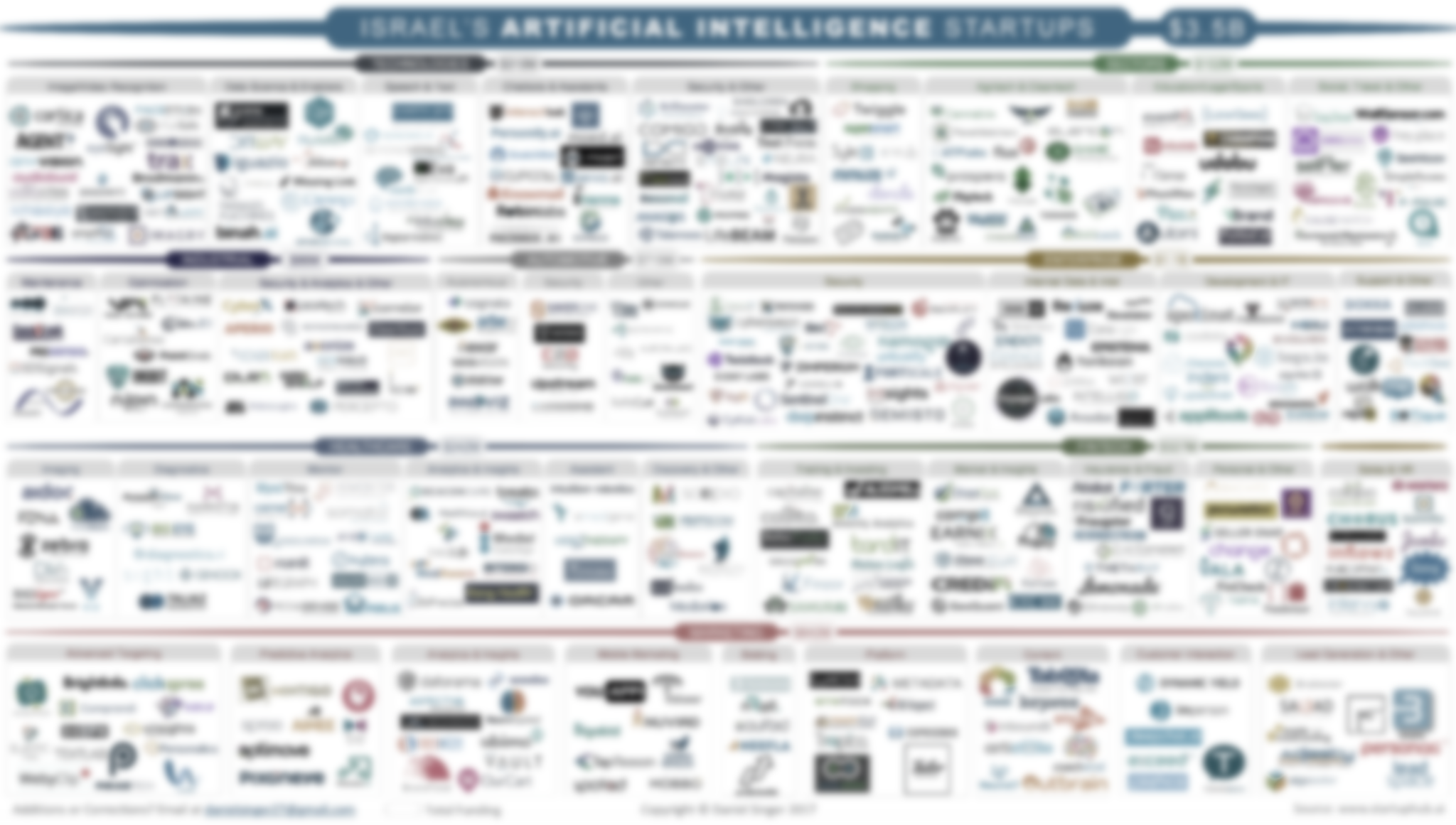 Wanting to mature your risk and compliance capability? 
Good news.
You’ve got plenty of tools to choose from.
With spreadsheets and software options, getting started has never been easier.
… but getting started rightis tougher than ever.
Where do you even begin?
The problem with that approach:More spreadsheets means more time spent managing your spreadsheets.  A lot more.
Your to-do list goes from this:
I need to create a risk register for the divisions across my business
Set up spreadsheet to manage risk registers for the divisions in the company and our board
Setup and process and notifications for management when we have a high-priority incident 
Create a form on our website for people to log complaints
Identify new risks that might impact our business
Download the latest regulations and see how these relate to our current obligations
Work out what’s in scope for our next audit
Send out a questionnaires to our suppliers to check their compliance
Check with our advisors if they have a template for a new business continuity policy we need
Create a spreadsheet with the steps we should take if there’s a ransomware attack
Send an email to our board of directors asking them rate our top 20 risks
Pull together a slide for the next management meeting
Pull together a plan for pending ISO 27001 audit
Create a list of remediation actions from the recent privacy impact assessment
Send a list of recent assessment results to our external auditors that need evidence of where things are at
Update our obligations register based on new legislation that’s just passed
Create a report to show management what needs to be done following our last audit
Draft and document and send it out to the owners of our key controls and highest risks for attestations
Review the 122 privacy regulations now around the world and work out which controls we then need to have in place
To this:
All of a sudden, you realize you’re spending more time managing spreadsheets than improving risk management maturity and managing compliance.
But it’s not just you. 
When your company depends on spreadsheets and disjointed manual processes, your stakeholders and customers notice. 
And not for the right reasons.
The worst part?
As your business grows, you’ll outgrow spreadsheets and manual processes… and have to start again but with an even bigger mess.
Back to where you started.
Set up spreadsheet to manage risk registers for the divisions in the company and our board
Setup and process and notifications for management when we have a high-priority incident 
Create a form on our website for people to log complaints
Identify new risks that might impact our business
Download the latest regulations and see how these relate to our current obligations
Work out what’s in scope for our next audit
Send out a questionnaires to our suppliers to check their compliance
Check with our advisors if they have a template for a new business continuity policy we need
Create a spreadsheet with the steps we should take if there’s a ransomware attack
Send an email to our board of directors asking them rate our top 20 risks
Pull together a slide for the next management meeting
Pull together a plan for pending ISO 27001 audit
Create a list of remediation actions from the recent privacy impact assessment
Send a list of recent assessment results to our external auditors that need evidence of where things are at
Update our obligations register based on new legislation that’s just passed
Create a report to show management what needs to be done following our last audit
Draft and document and send it out to the owners of our key controls and highest risks for attestations
Review the 122 privacy regulations now around the world and work out which controls we then need to have in place
Stop wasting your time. Stop wasting your energy.Stop wasting your stakeholders’ goodwill.
Set up spreadsheet to manage risk registers for the divisions in the company and our board
Setup and process and notifications for management when we have a high-priority incident 
Create a form on our website for people to log complaints
Identify new risks that might impact our business
Download the latest regulations and see how these relate to our current obligations
Work out what’s in scope for our next audit
Send out a questionnaires to our suppliers to check their compliance
Check with our advisors if they have a template for a new business continuity policy we need
Create a spreadsheet with the steps we should take if there’s a ransomware attack
Send an email to our board of directors asking them rate our top 20 risks
Pull together a slide for the next management meeting
Pull together a plan for pending ISO 27001 audit
Create a list of remediation actions from the recent privacy impact assessment
Send a list of recent assessment results to our external auditors that need evidence of where things are at
Update our obligations register based on new legislation that’s just passed
Create a report to show management what needs to be done following our last audit
Draft and document and send it out to the owners of our key controls and highest risks for attestations
Review the 122 privacy regulations now around the world and work out which controls we then need to have in place
Stop managing spreadsheets.Start risk and compliance right.
Cool story, 6clicks.
If only it were so easy.
If I wanted to do that, I’d need a big software suite.
And big software suites areexpensive and complicated.
Yeah. They are.
But what if they weren’t?
What if all the tools you needed to start risk and compliance rightlived in one system?
And buying that system didn’tbreak your budget?
Set up spreadsheet to manage risk registers for the divisions in the company and our board
Setup and process and notifications for management when we have a high-priority incident 
Create a form on our website for people to log complaints
Identify new risks that might impact our business
Download the latest regulations and see how these relate to our current obligations
Work out what’s in scope for our next audit
Send out a questionnaires to our suppliers to check their compliance
Check with our advisors if they have a template for a new business continuity policy we need
Create a spreadsheet with the steps we should take if there’s a ransomware attack
Send an email to our board of directors asking them rate our top 20 risks
Pull together a slide for the next management meeting
Pull together a plan for pending ISO 27001 audit
Create a list of remediation actions from the recent privacy impact assessment
Send a list of recent assessment results to our external auditors that need evidence of where things are at
Update our obligations register based on new legislation that’s just passed
Create a report to show management what needs to be done following our last audit
Draft and document and send it out to the owners of our key controls and highest risks for attestations
Review the 122 privacy regulations now around the world and work out which controls we then need to have in place
What if, instead of this…
… scaling your risk and compliance activity looked more like this?
Sign up for 6clicks
Run audits, assessments, manage risks, issues, incidents and more
Integrate 6clicks with 1,000’s of apps you already use and love 
Make every part of your company risk savvy and get compliance under control 
Get more in control.
How much time would that save you?
And how much better wouldit be for your stakeholders?
Introducing 6clicks
All the tools you need to start risk and compliance right. Run audits, assessments, manage risks, issues, incidents and actions, define policies and control sets, manage supply chain risk, establish incident management playbooks and run attestations.

Stay organized in the #1 GRC platform for businesses.

All from $4,800 per year.
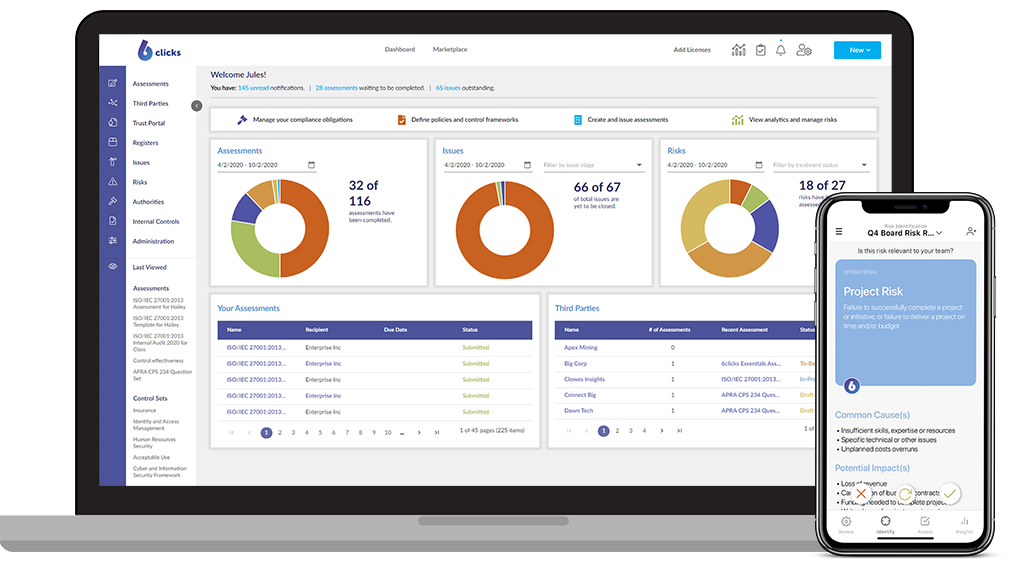 Trusted by some of the biggest brands in the world
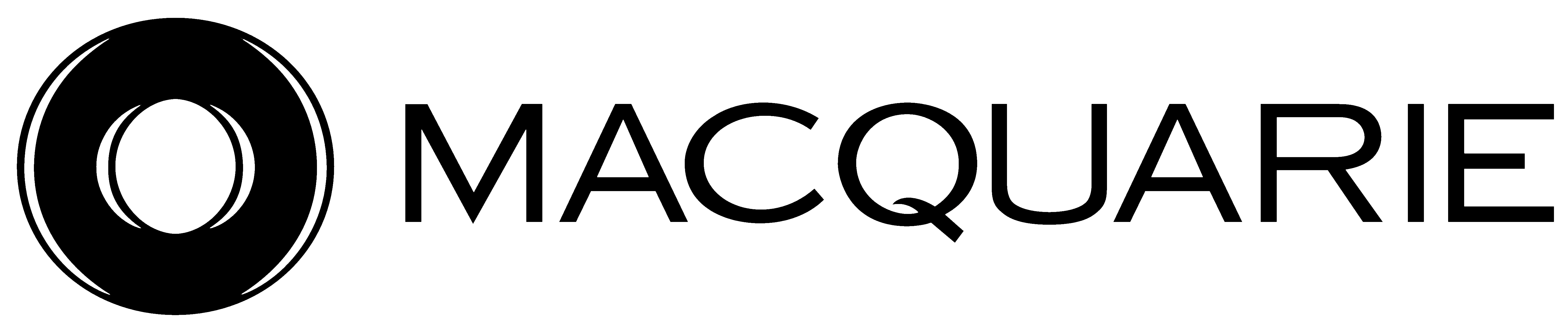 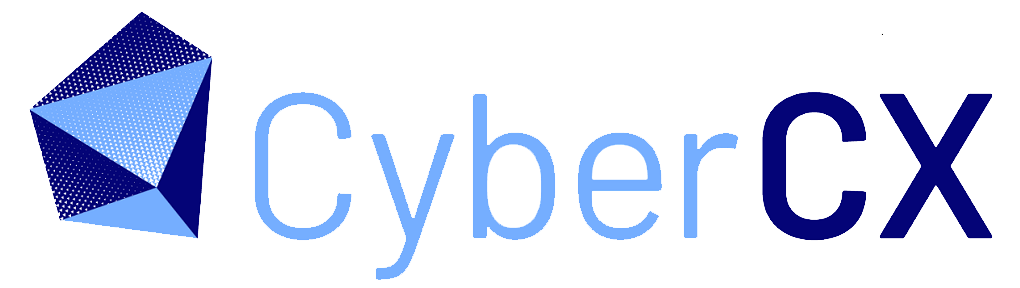 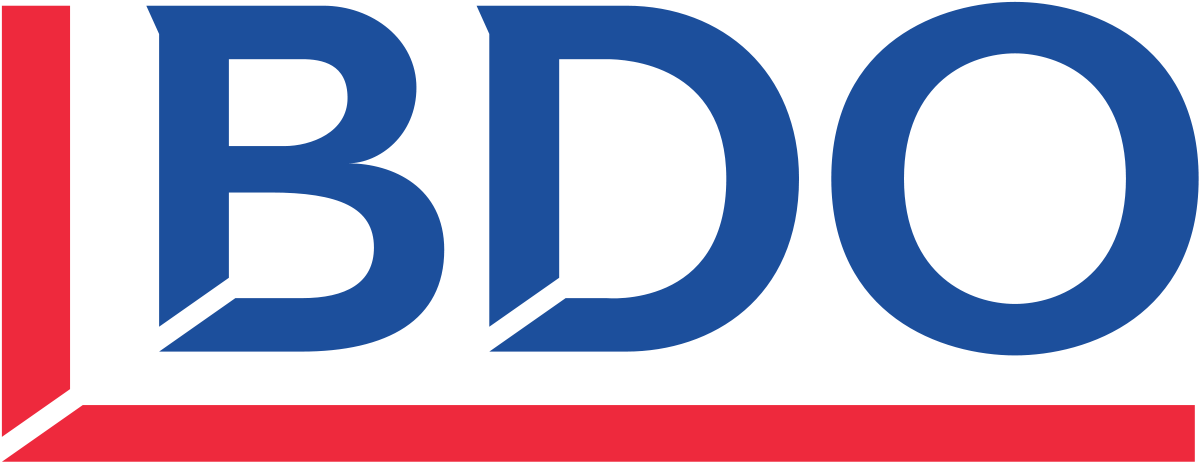 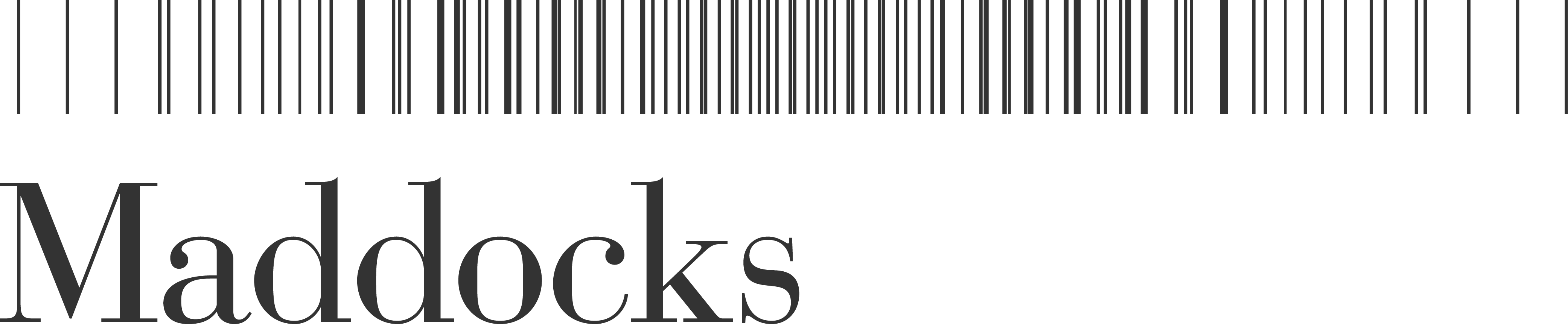 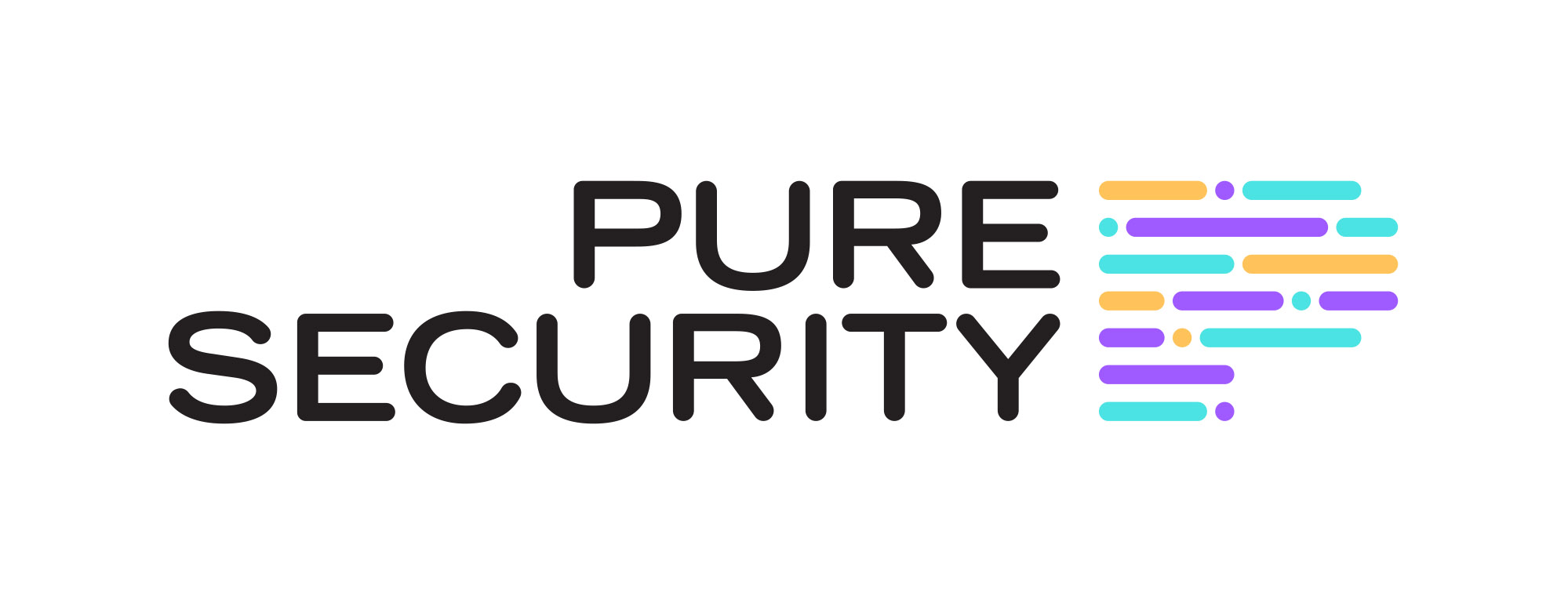 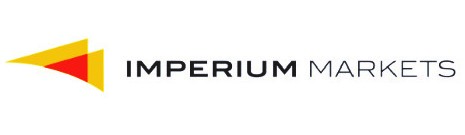 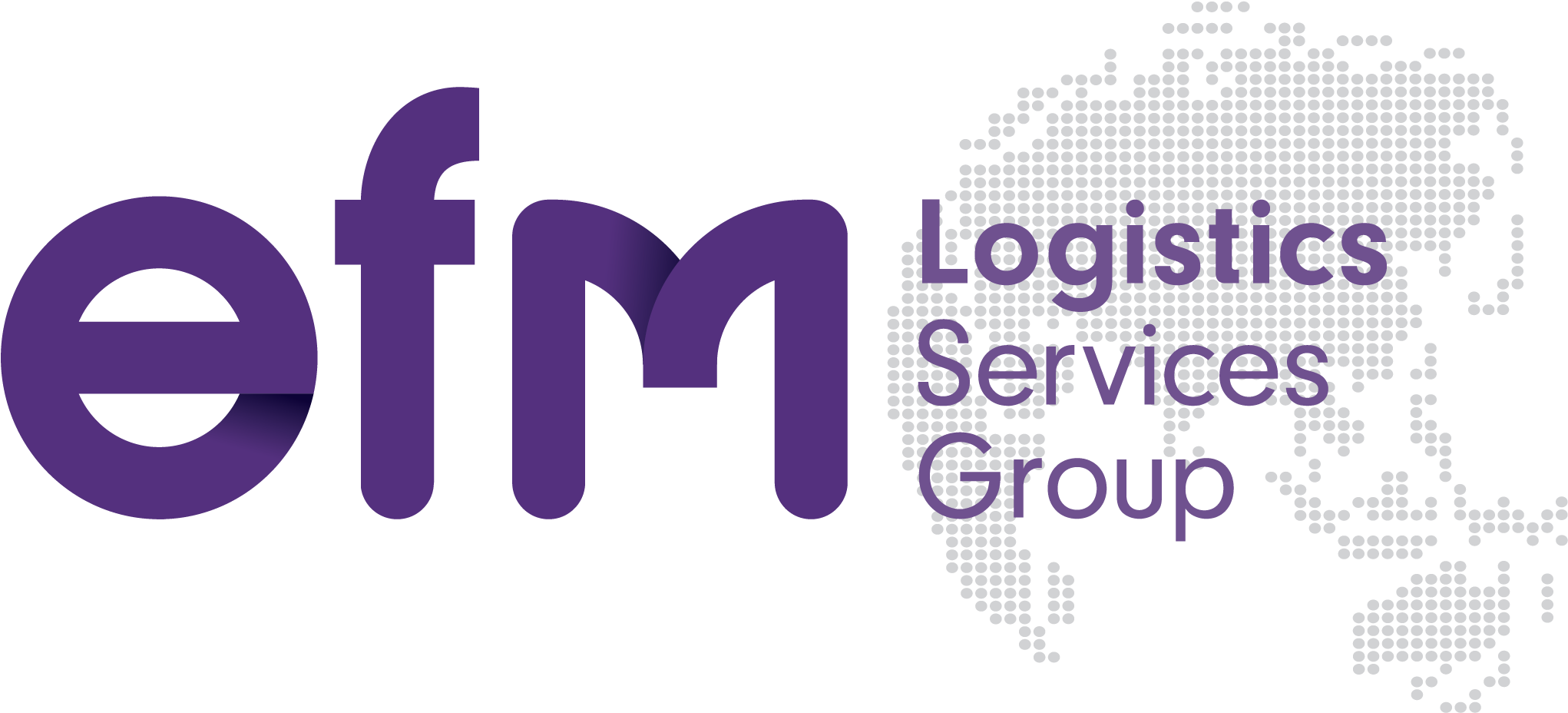 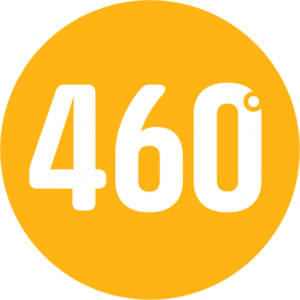 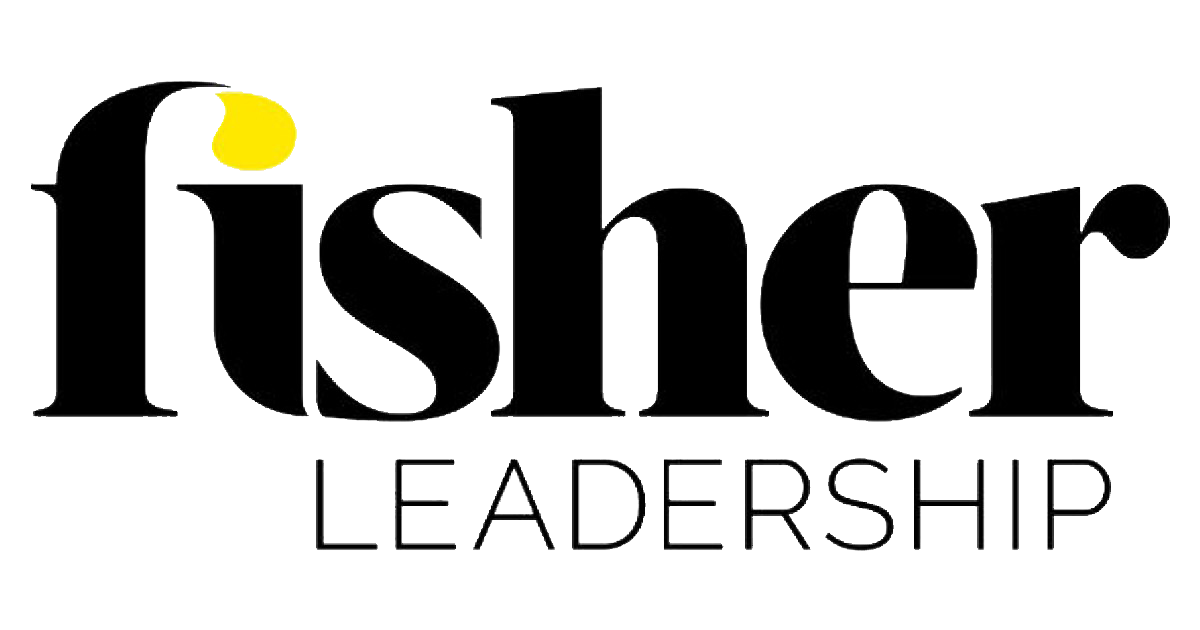 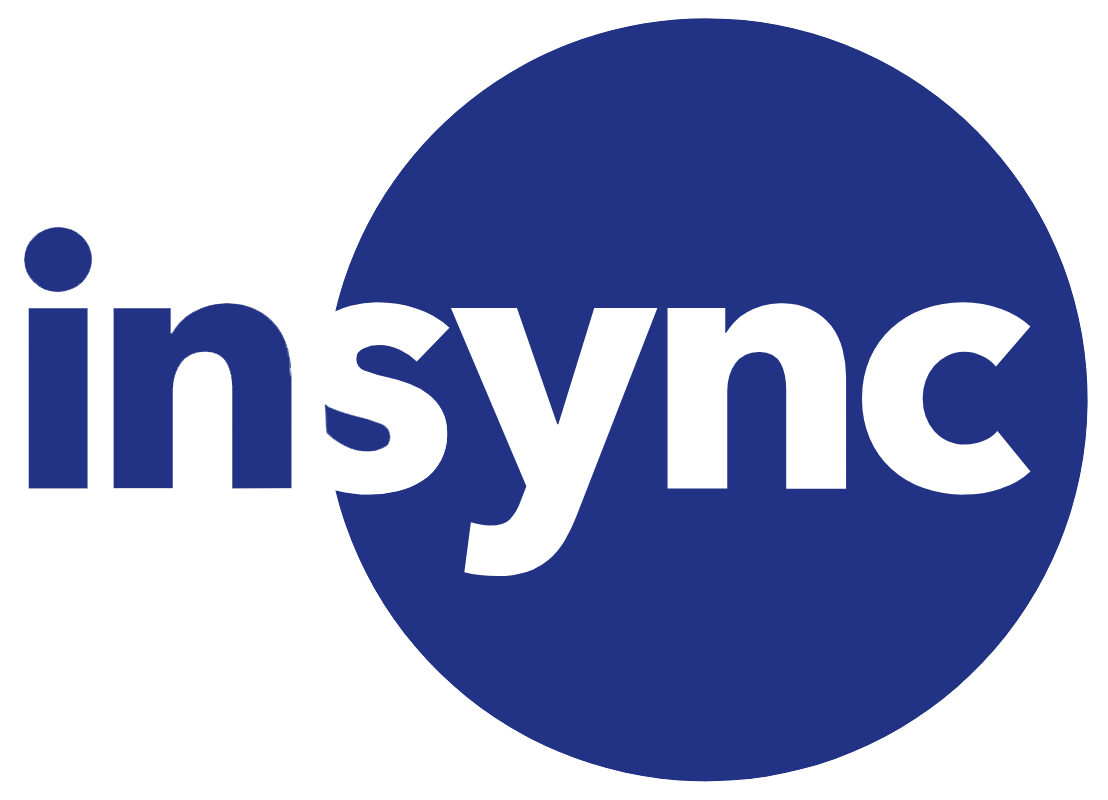 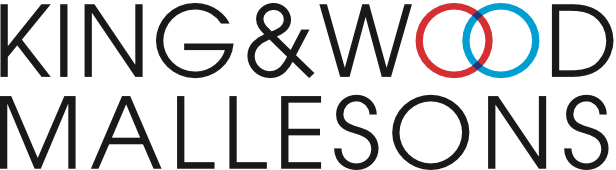 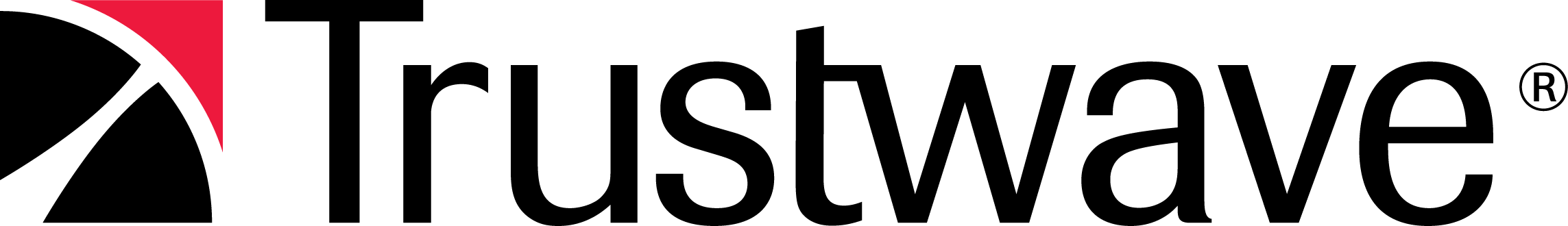 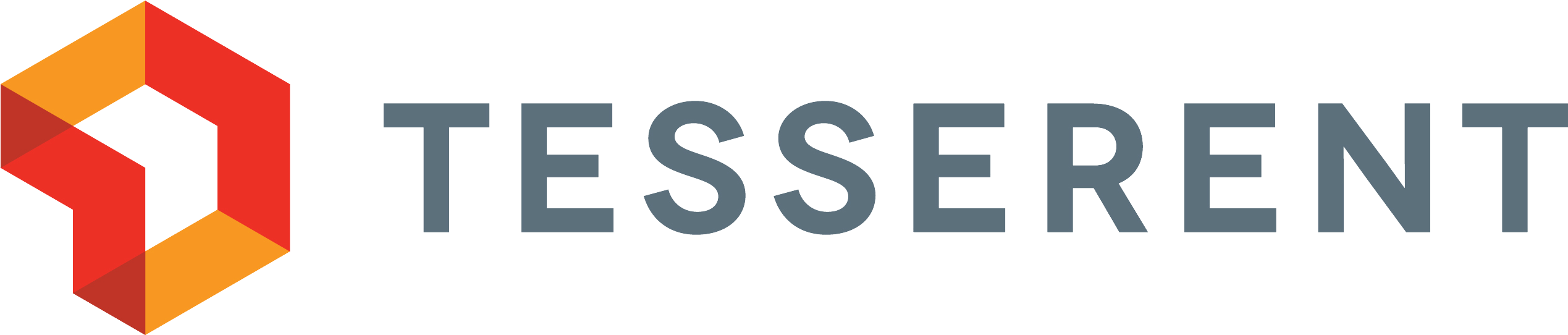 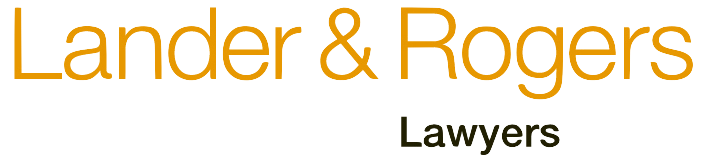 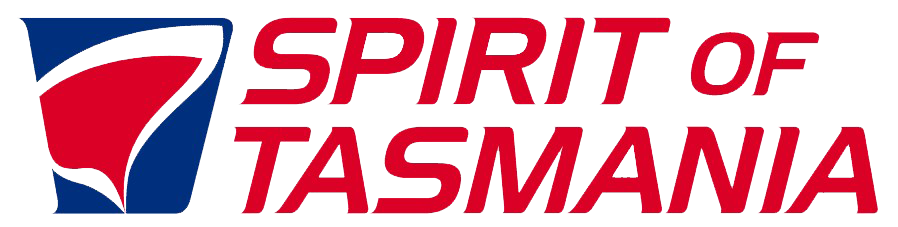 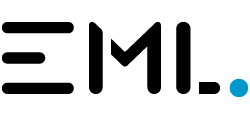 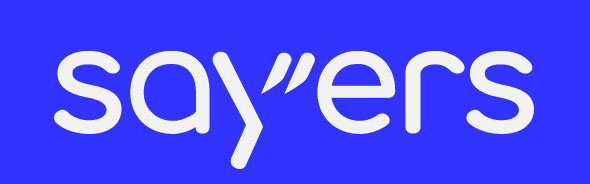 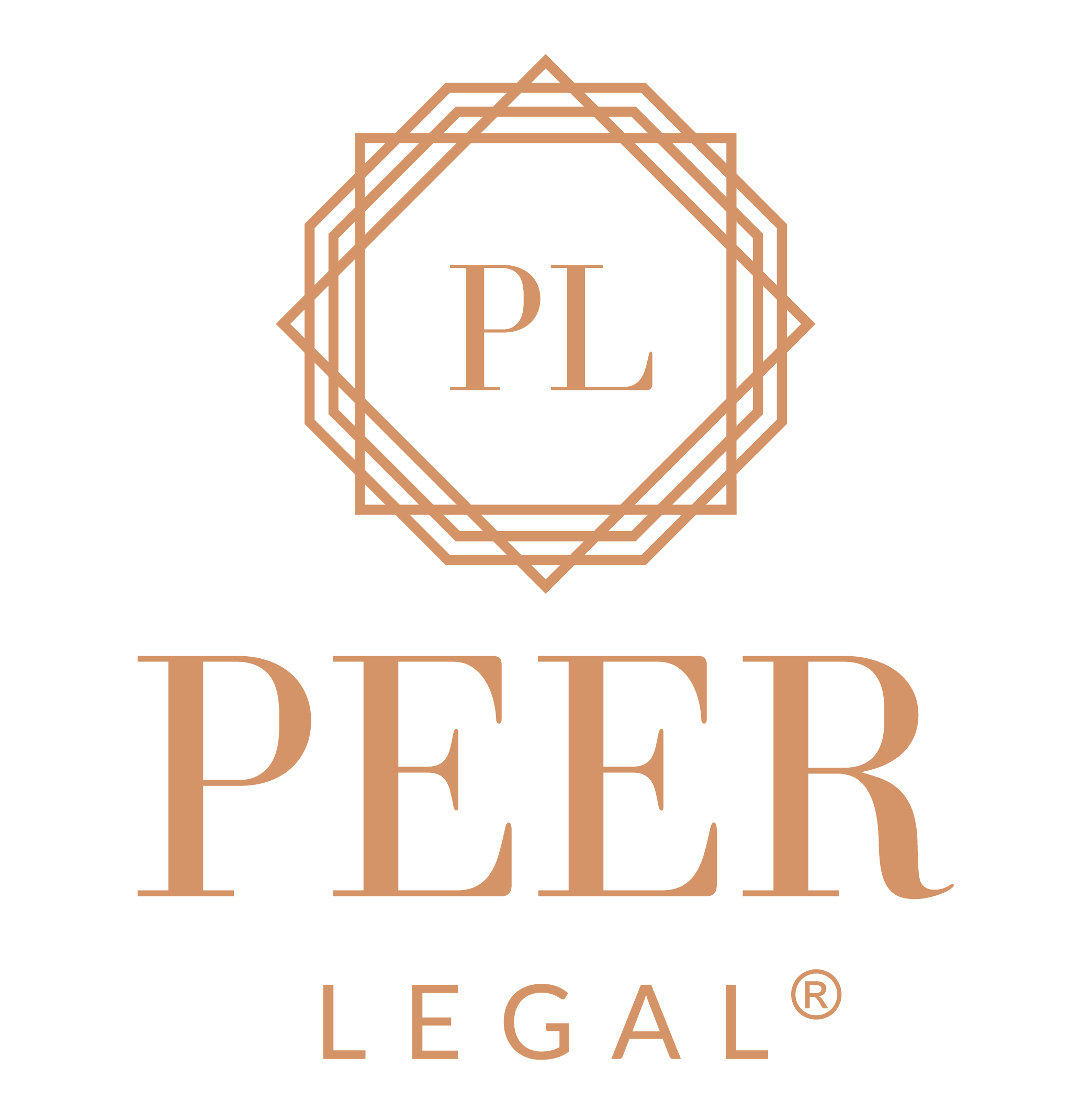 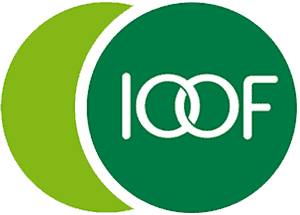 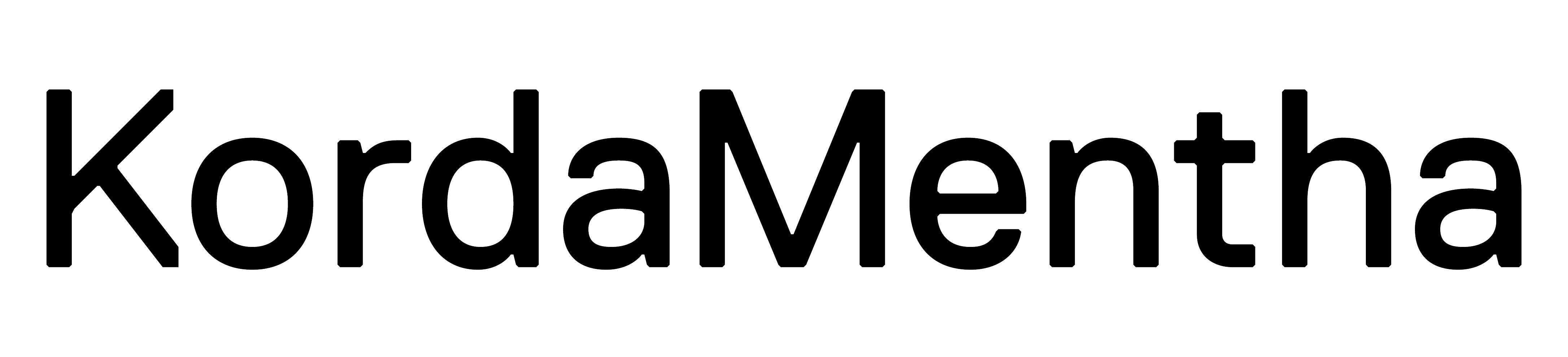 With 6clicks…
… you have everything you need and more.
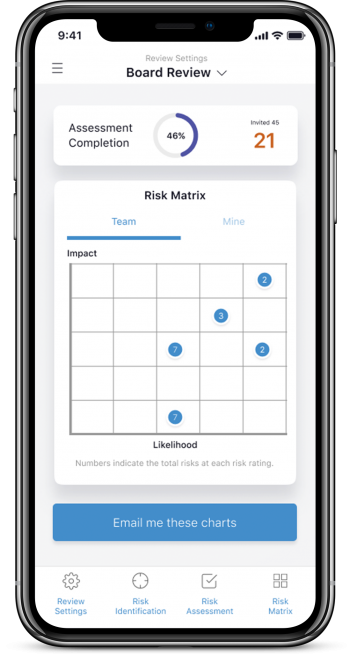 EXPERIENCE
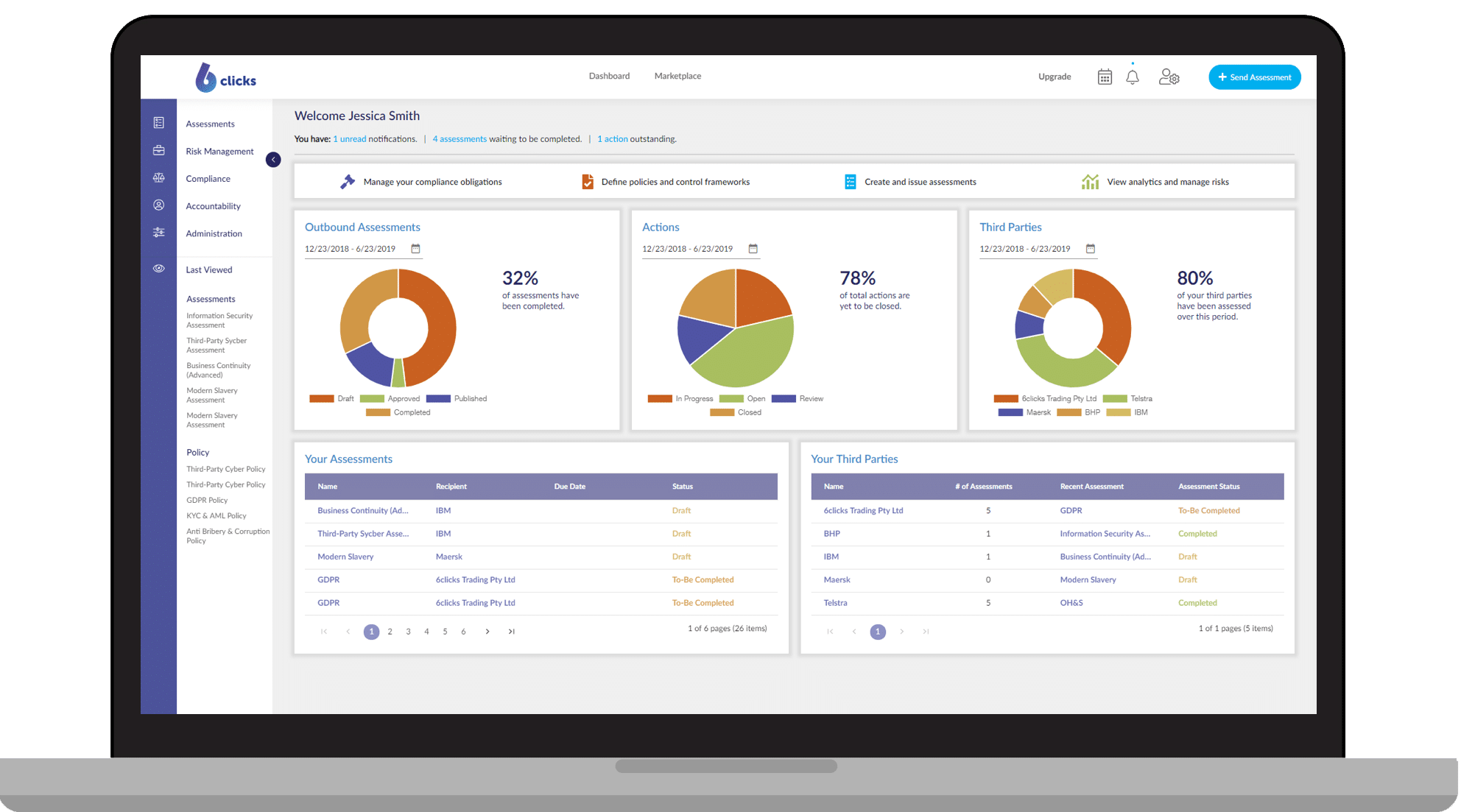 Web App
Mobile App
FUNCTIONALITY
Hailey artificial intelligence engine baked in across the platform
6clicks Pulse ® to support risk-based news and events and employee engagement
Breakthrough mobile app for team-based risk reviews
Unique parent-child architecture
Microsoft Power BI connector for advanced analytics
Attestations
External 
Integrations
Controls & Policies
Risk-Based News & Events
Attestations
Risk Management
Assessment & Audit
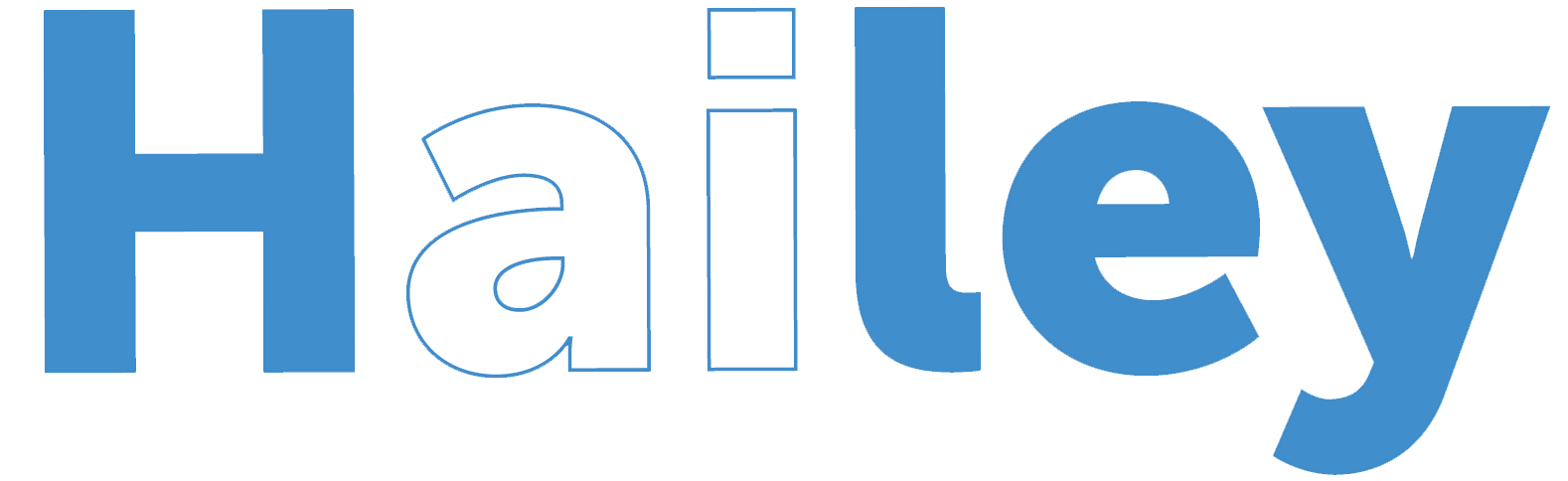 Vendor Management
Compliance Management
Employee Social Engagement
Analytics &  Custom Reporting
Asset Management
Partner
Benchmarking
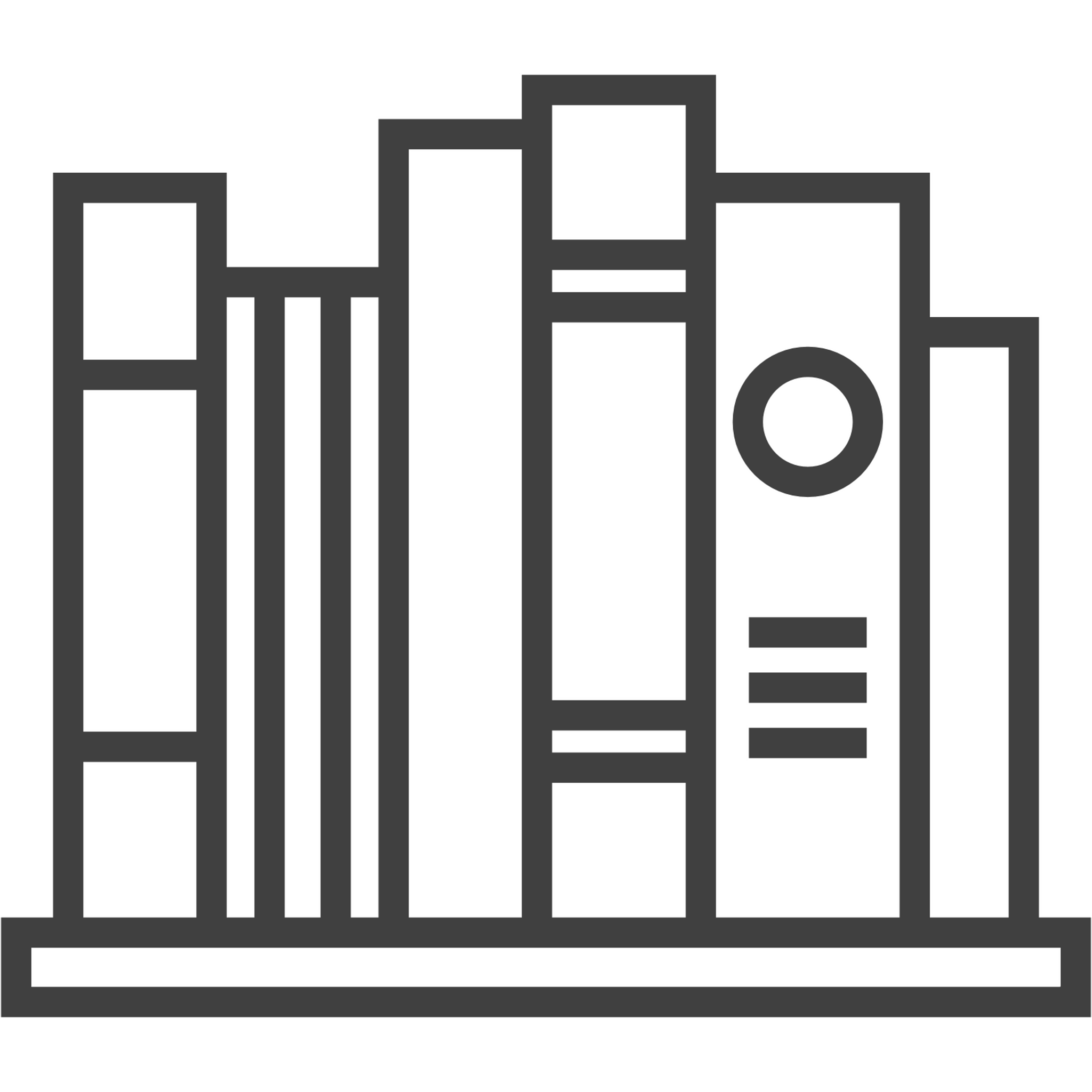 CONTENT
Risk Libraries
Projects & Playbooks
Standards, Laws & Regulations
Policies & Control Sets
Assessments
.. and the 1,000’s of integration possibilities
Training & Courses
Input & Forms
JotForm
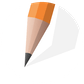 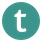 Teachable
Typeform
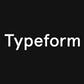 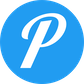 Pushover
Gravity Forms
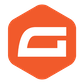 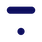 Thinkific
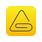 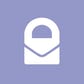 Protonmail
SiteDocs
Twitter
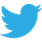 Tennable
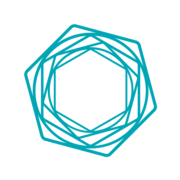 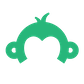 Survey Monkey
Freshping
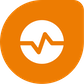 Podia
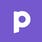 New Relic
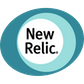 Google Gmail
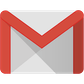 Udemy
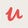 Twillio
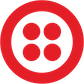 Qualys
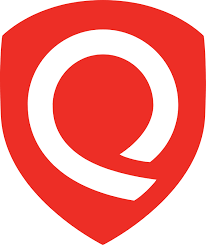 Detectify
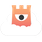 TalentLMS
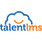 StatusCake
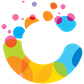 Teachery
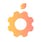 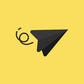 Now Push
Microsoft Office365
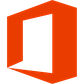 Intruder
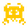 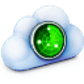 Site24x7
Security & Monitoring Tools
Email, Phone, SMS
and Notifications
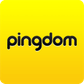 Pingdom
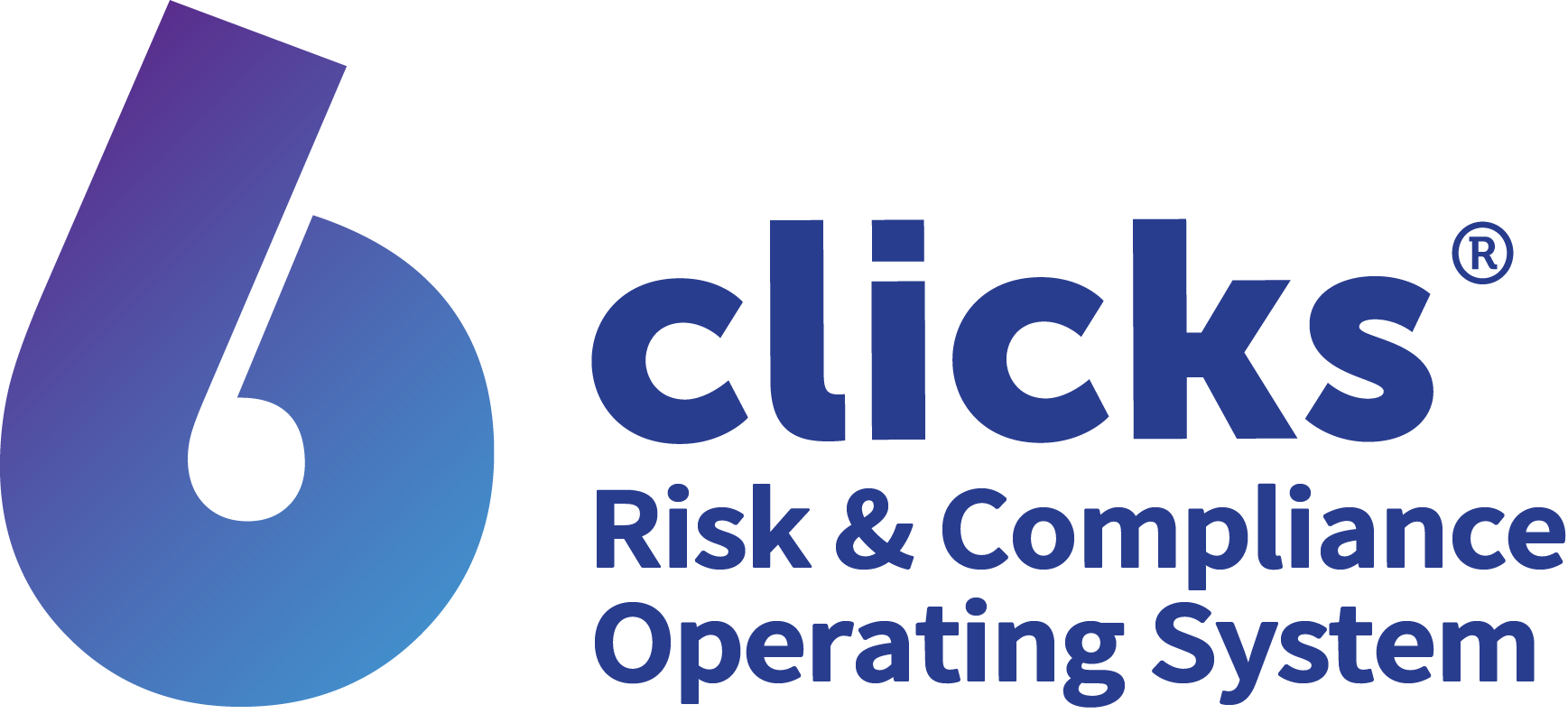 Google Sheets
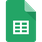 Task & Project
Management
Analytics and
Dashboards
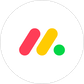 Monday
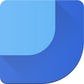 Google Data Studio
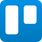 Trello
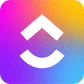 ClickUp
Google Docs
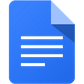 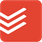 Todoist
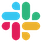 Slack
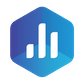 Databox
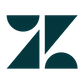 ZenDesk
All supercharged with capability to:
Schedule and delay actions
Define workflow logic and paths
Receive and parse email
Looping and filtering logic
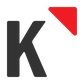 Klipfolio
Help Scout
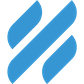 Microsoft Excel
Microsoft Teams
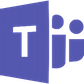 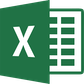 Google Tasks
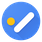 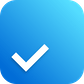 Any.do
Google Groups
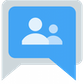 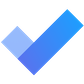 Microsoft To-Do
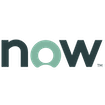 ServiceNow
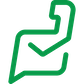 Zoho Desk
Jira Service Desk
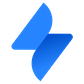 Support & IT Operations
Team Collaboration
… and with the biggest library of content baked in.
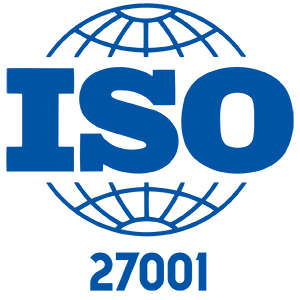 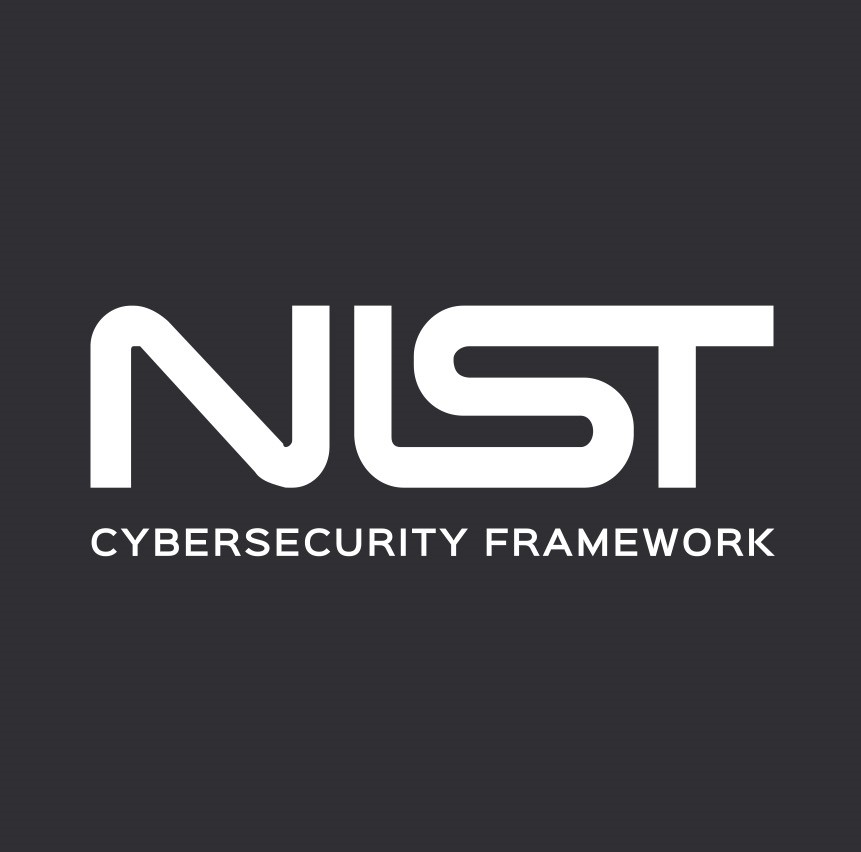 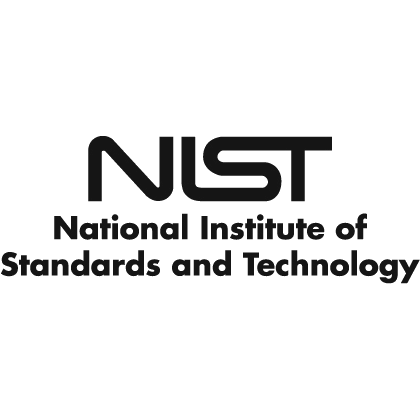 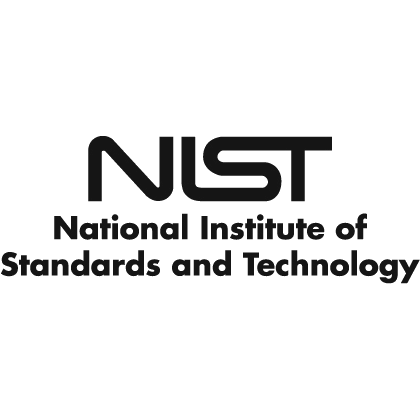 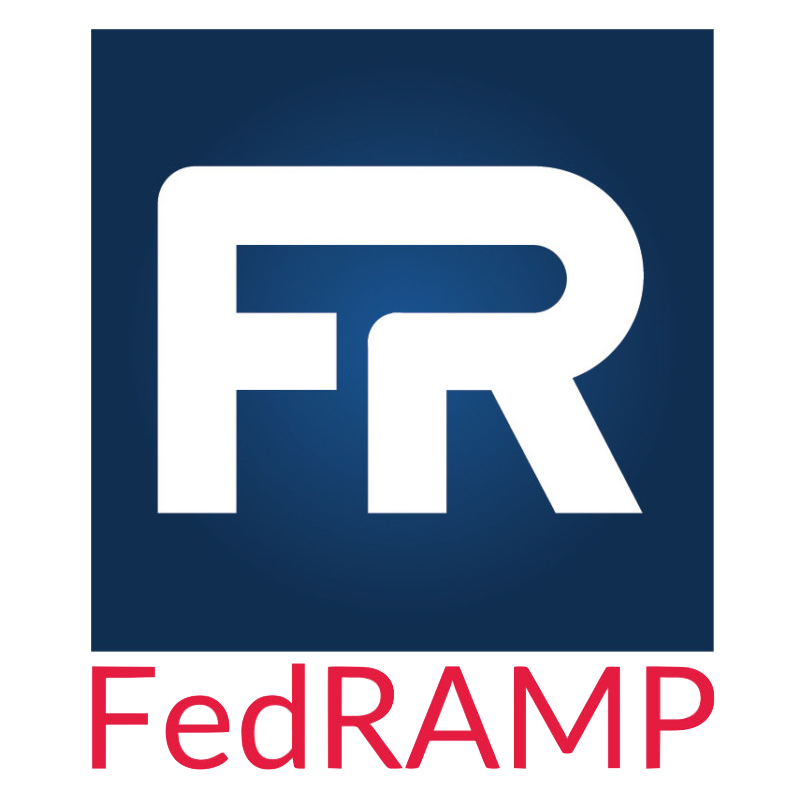 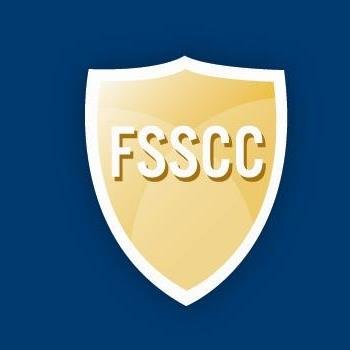 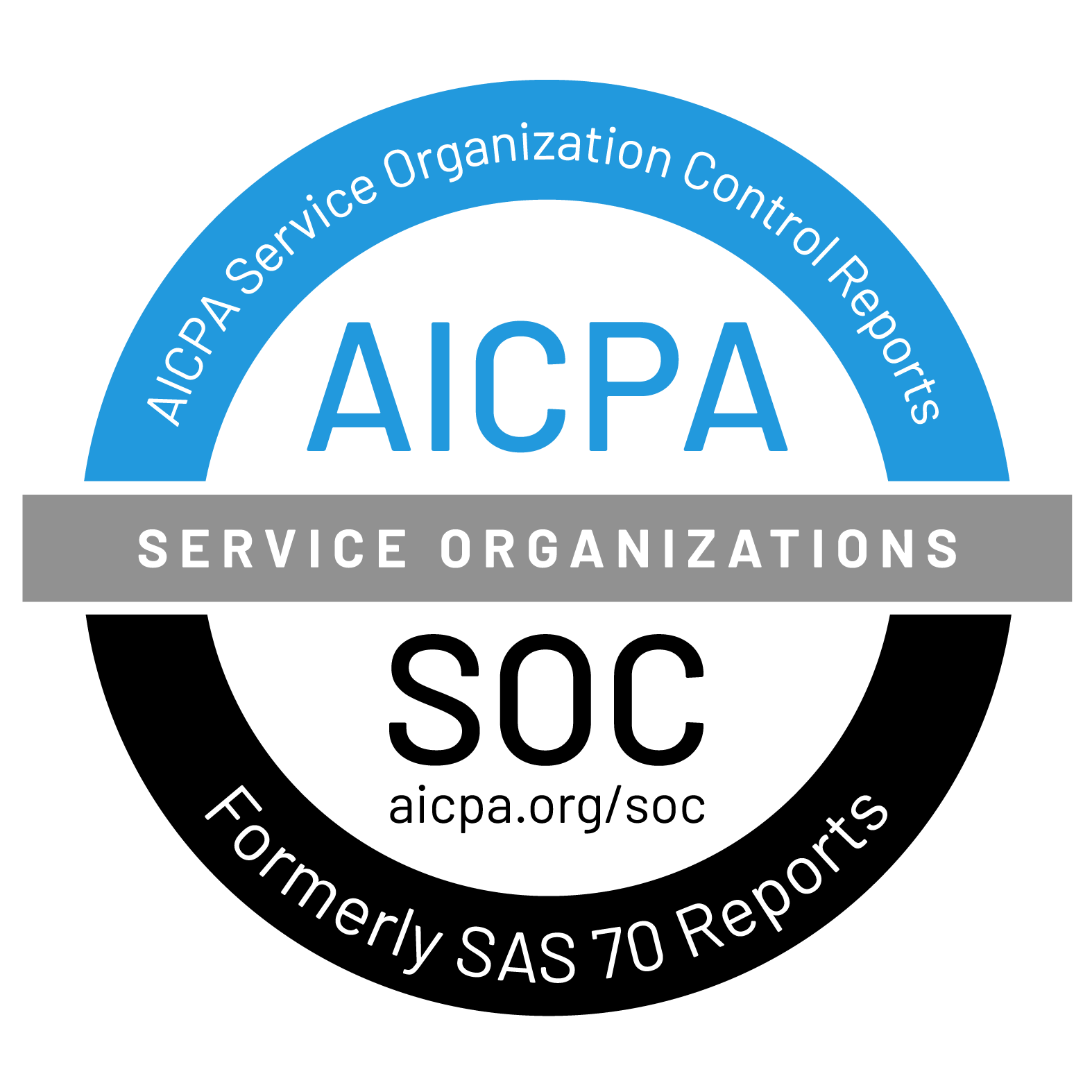 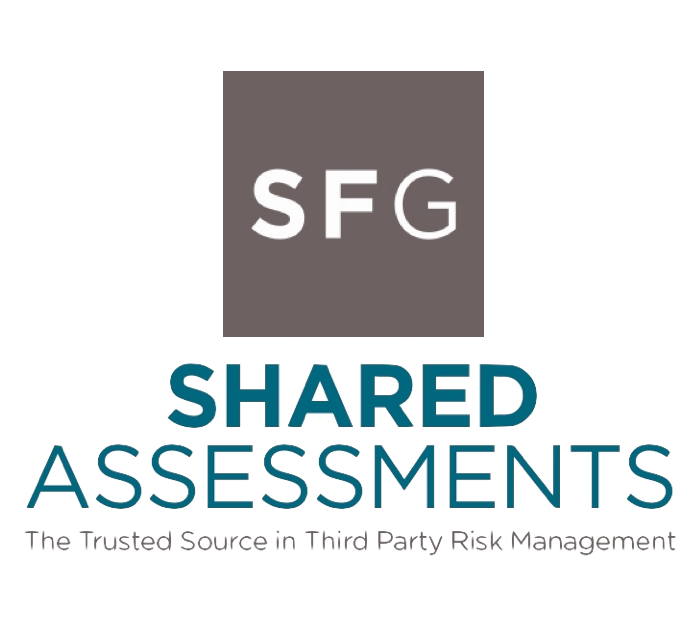 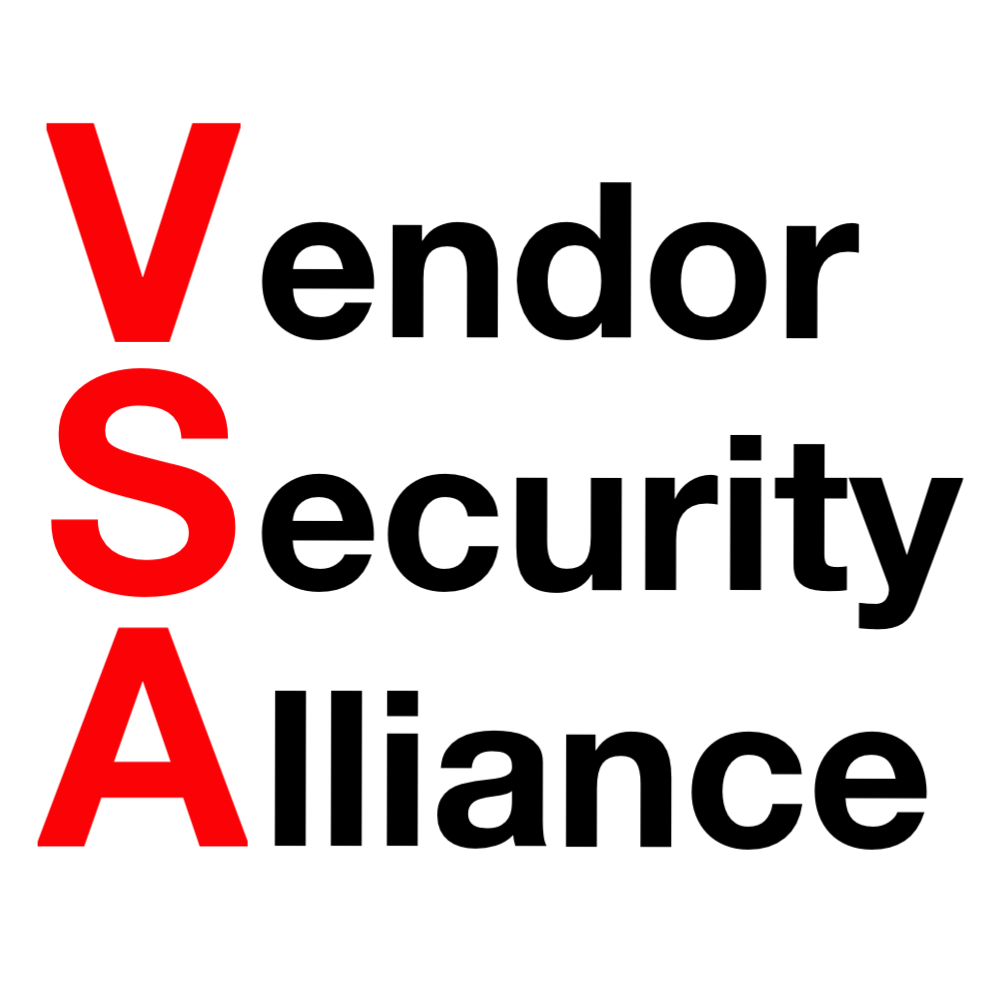 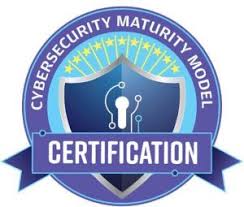 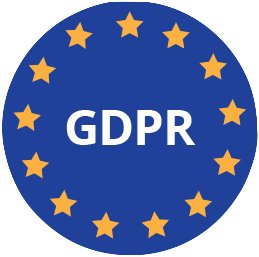 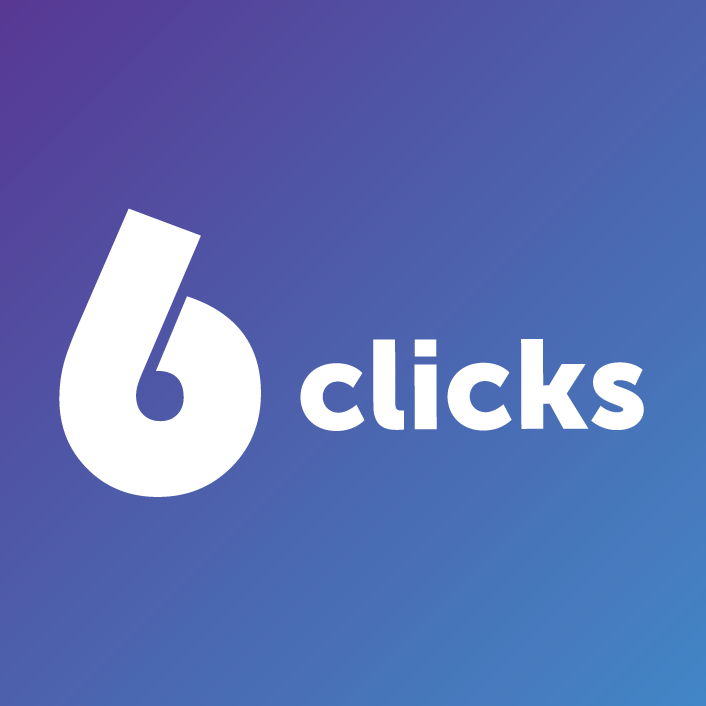 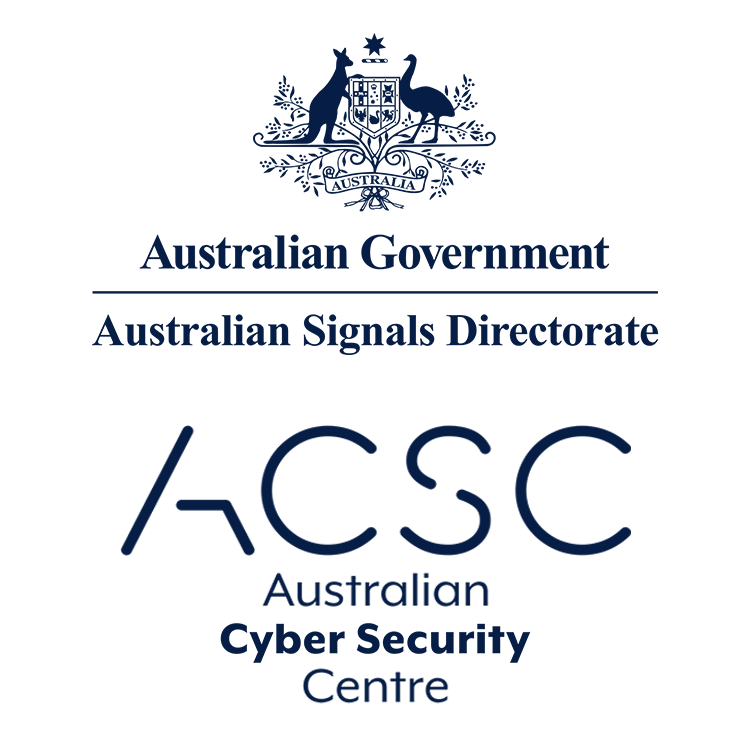 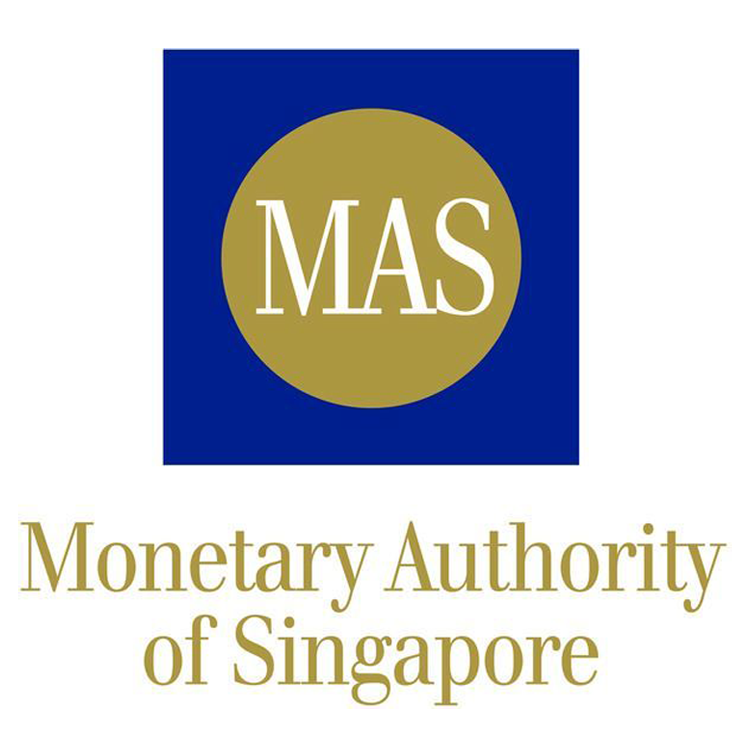 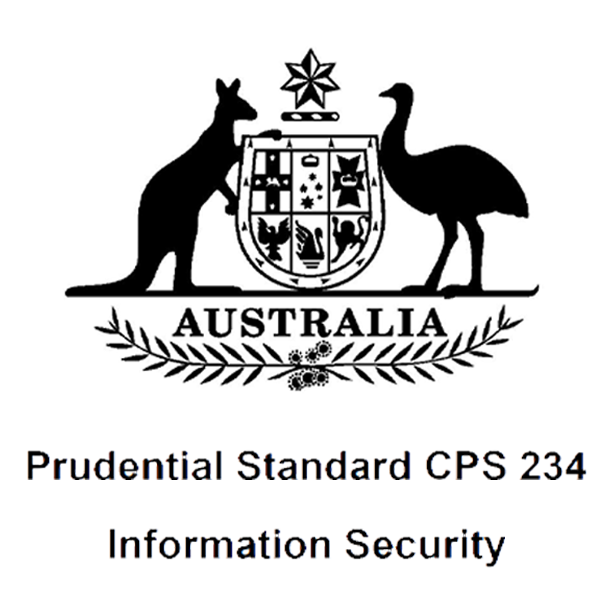 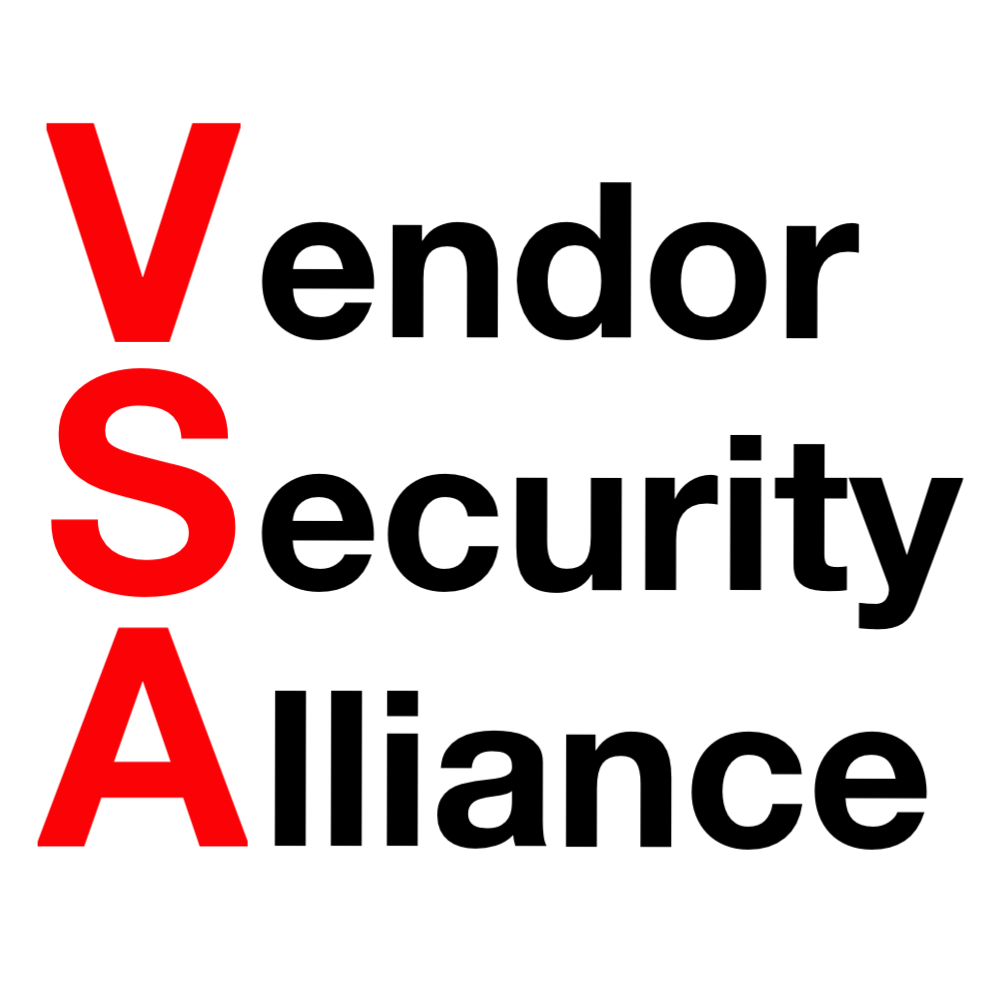 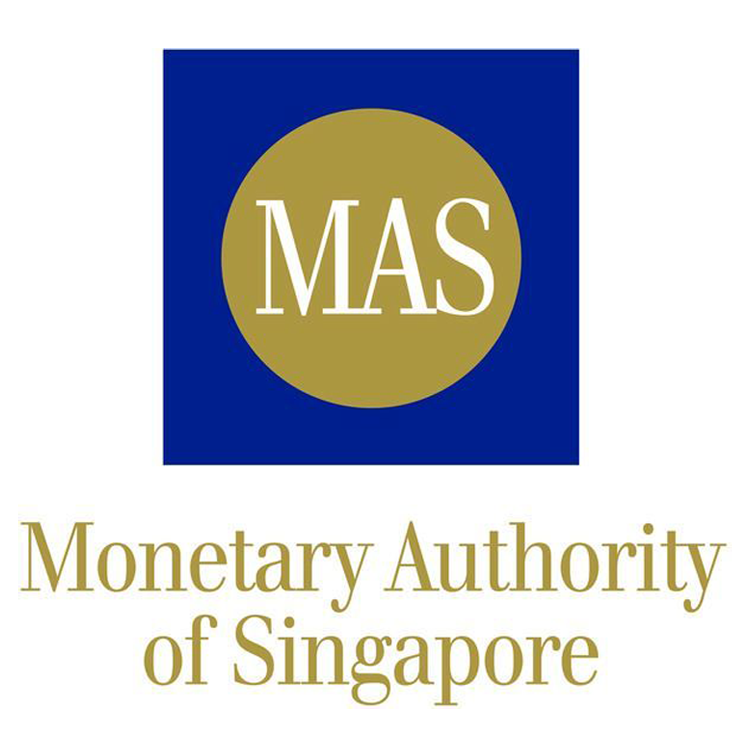 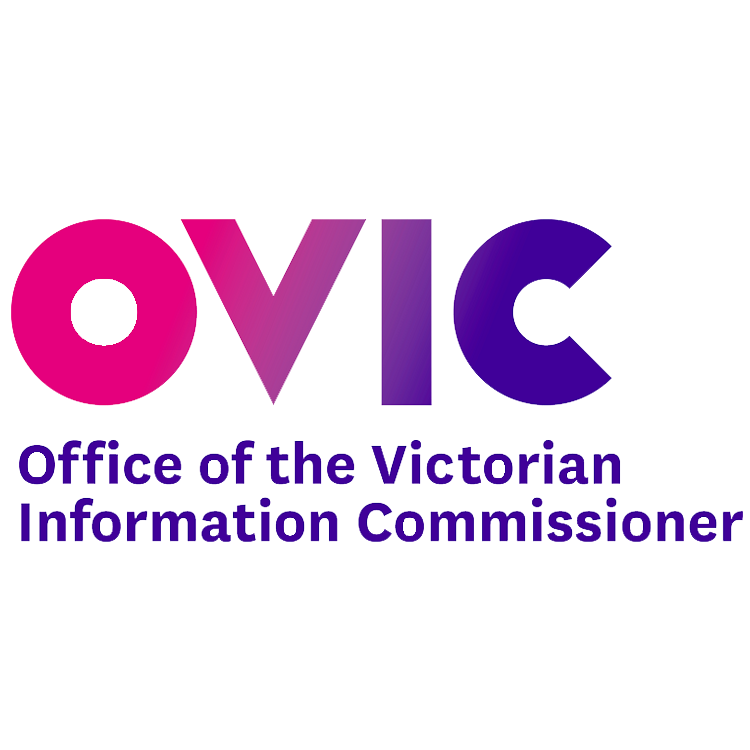 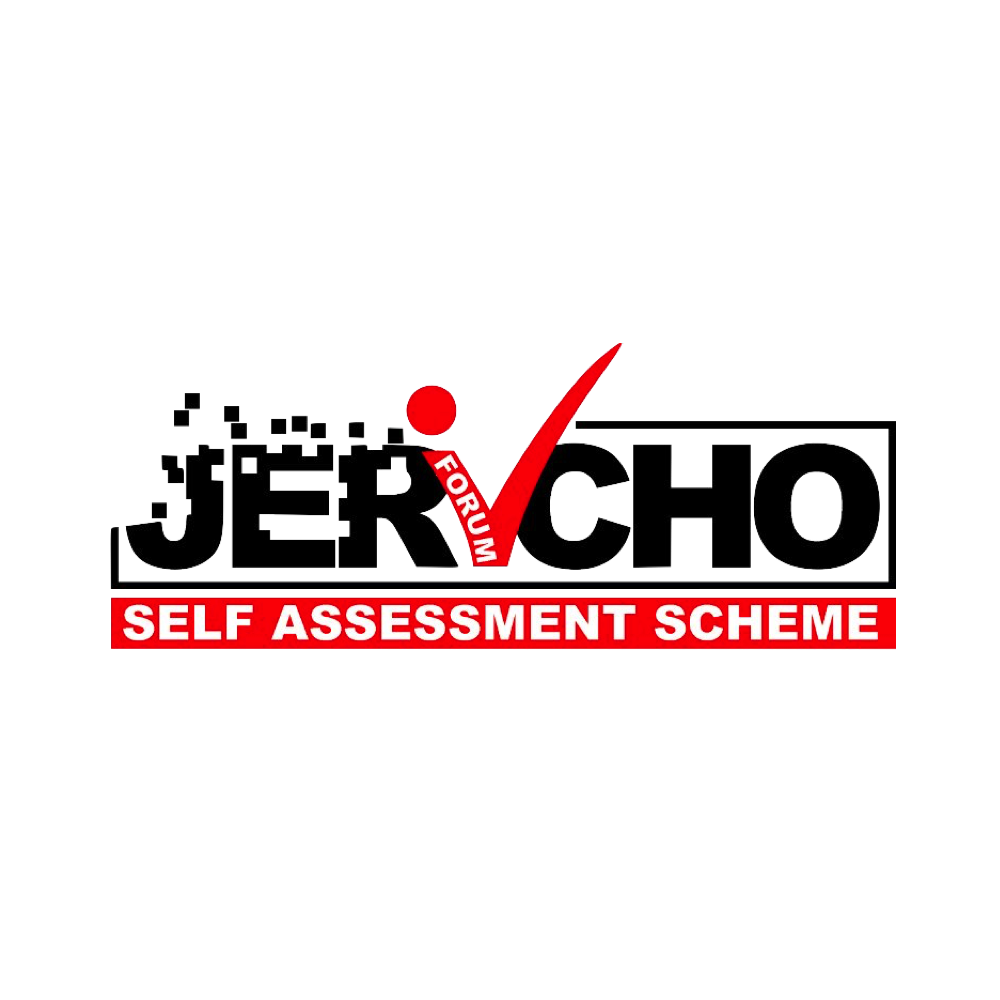 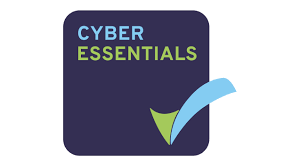 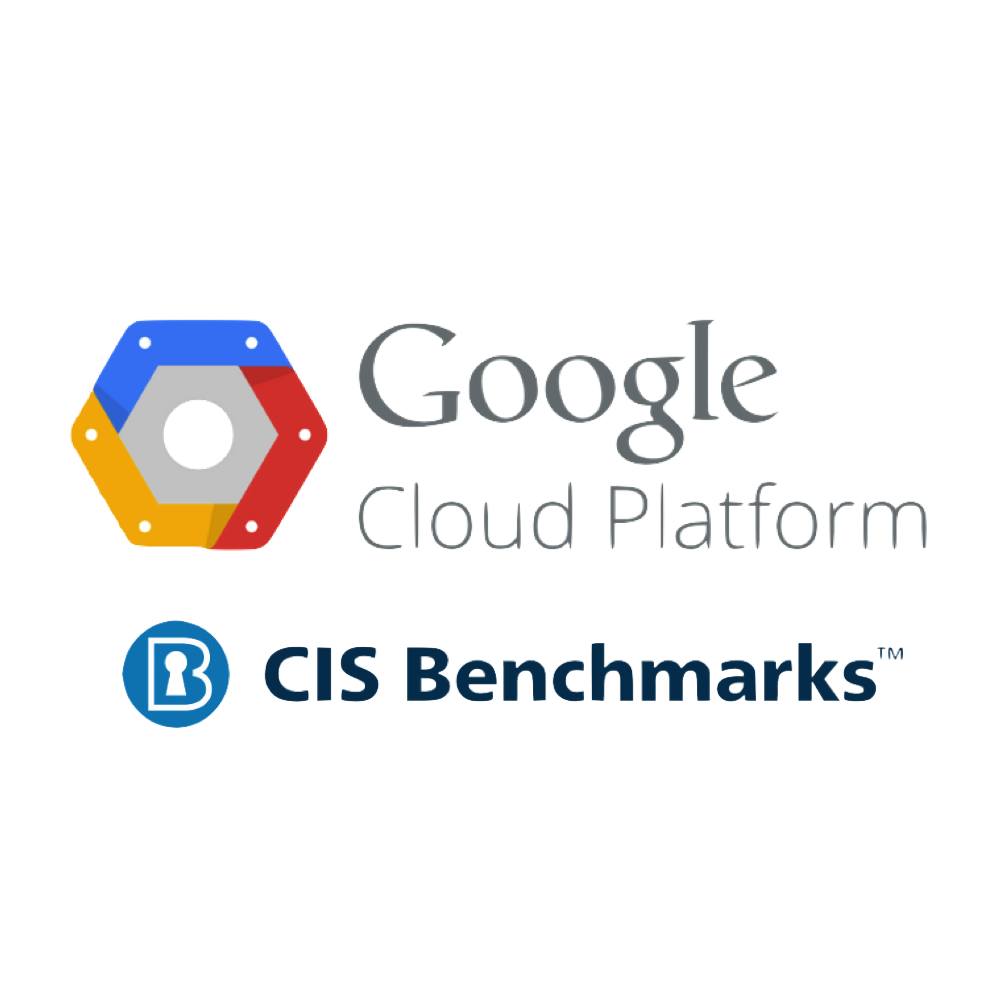 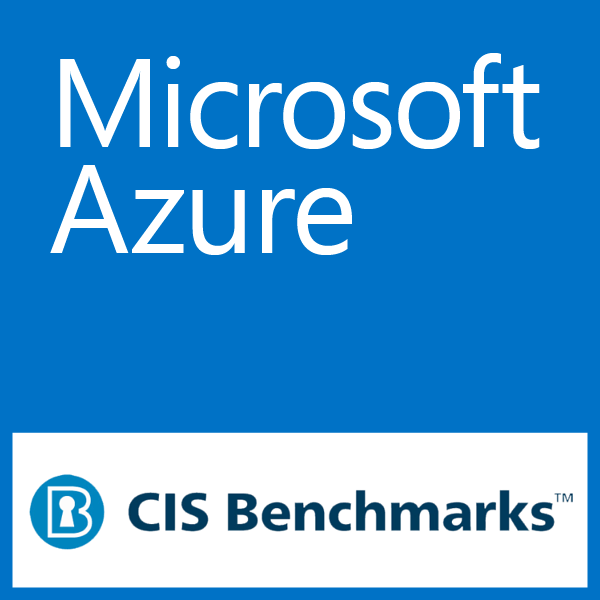 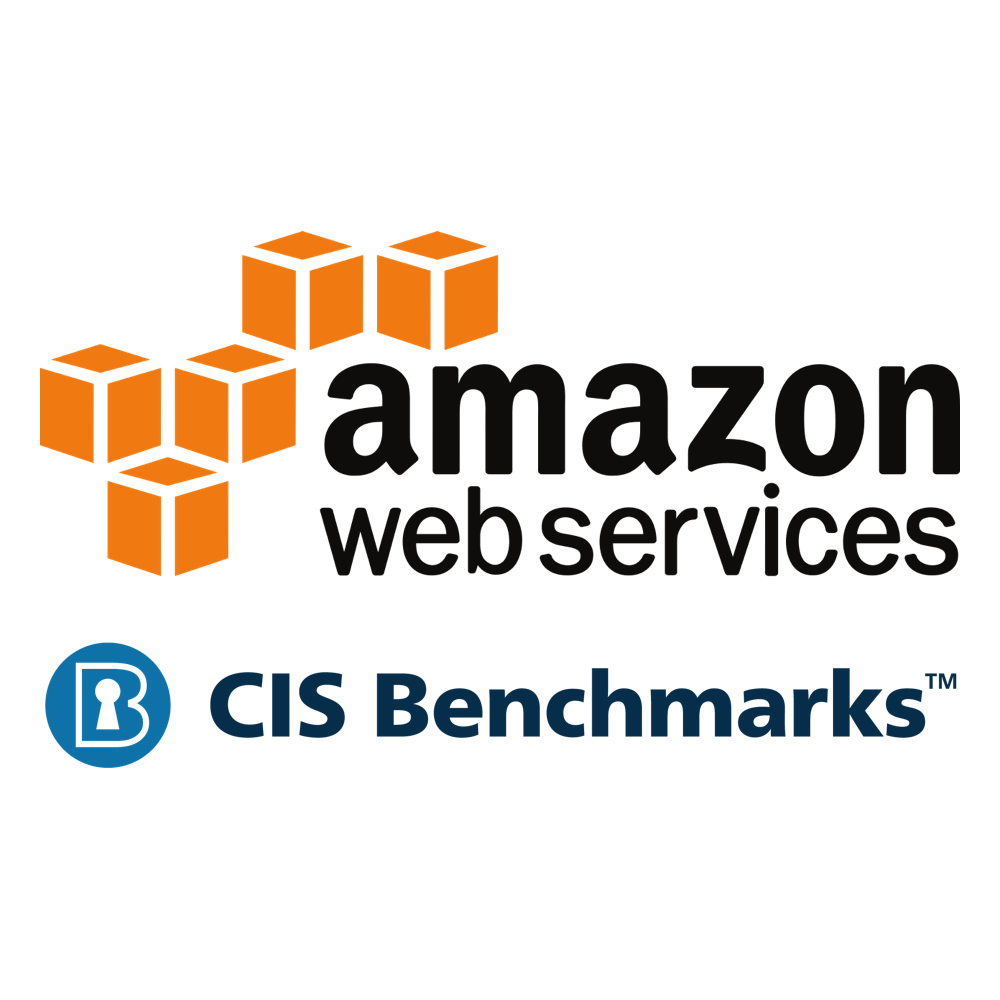 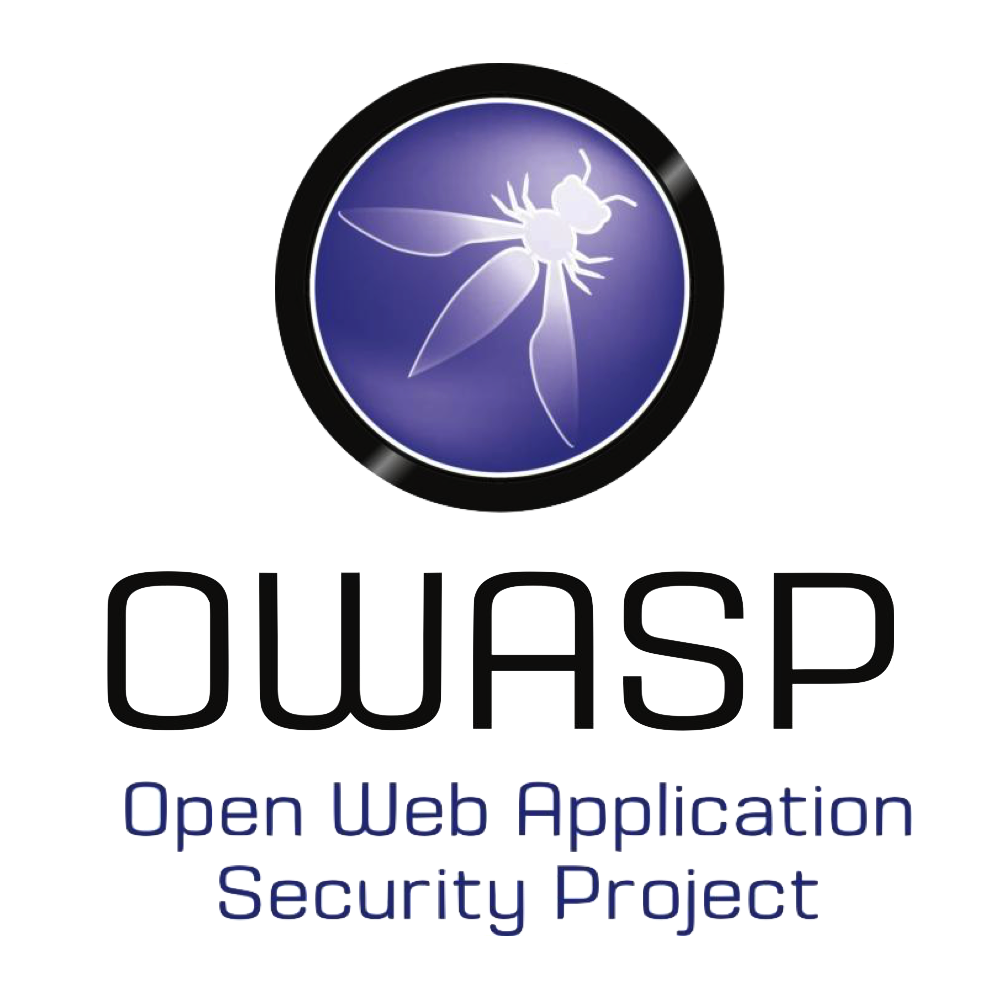 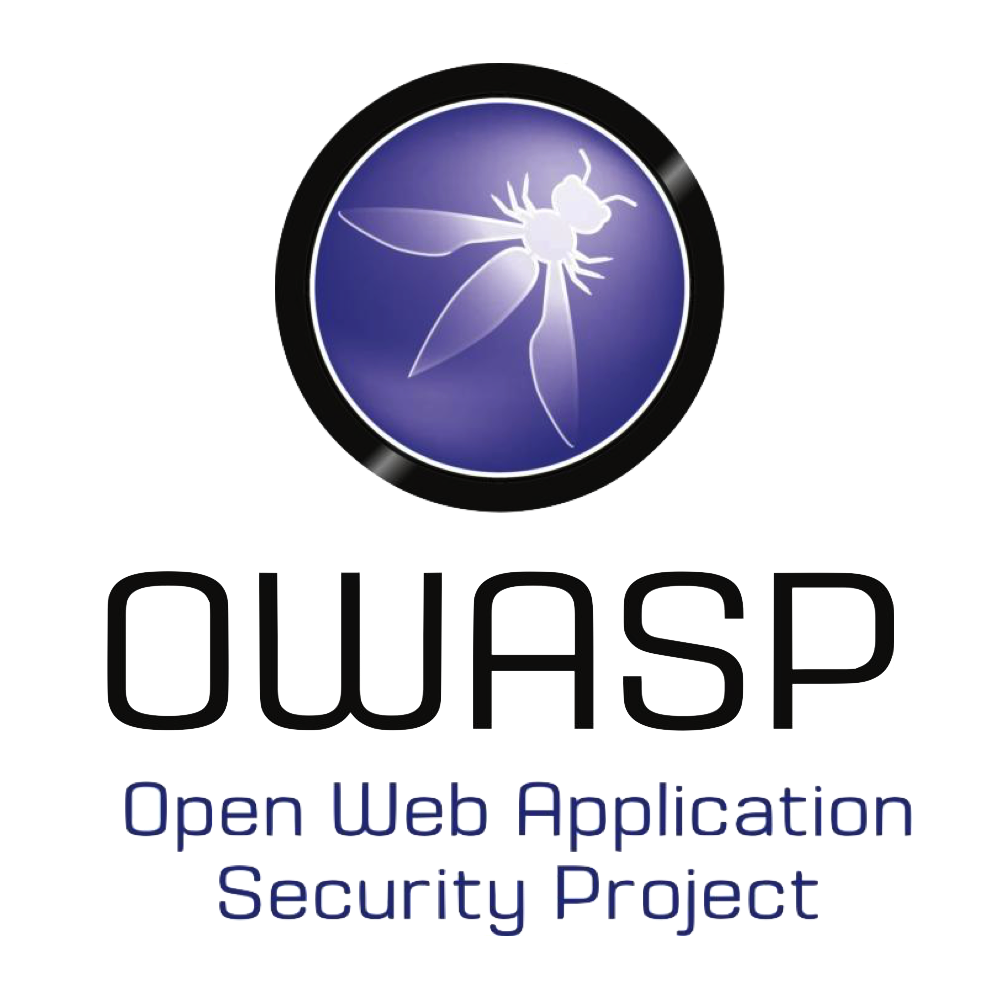 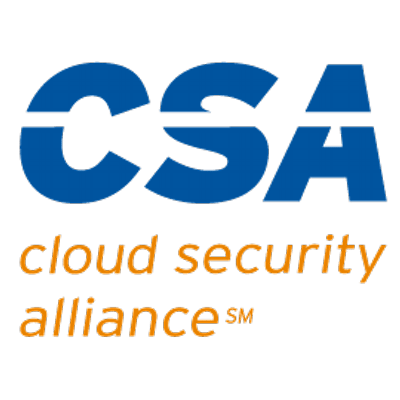 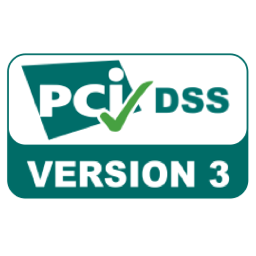 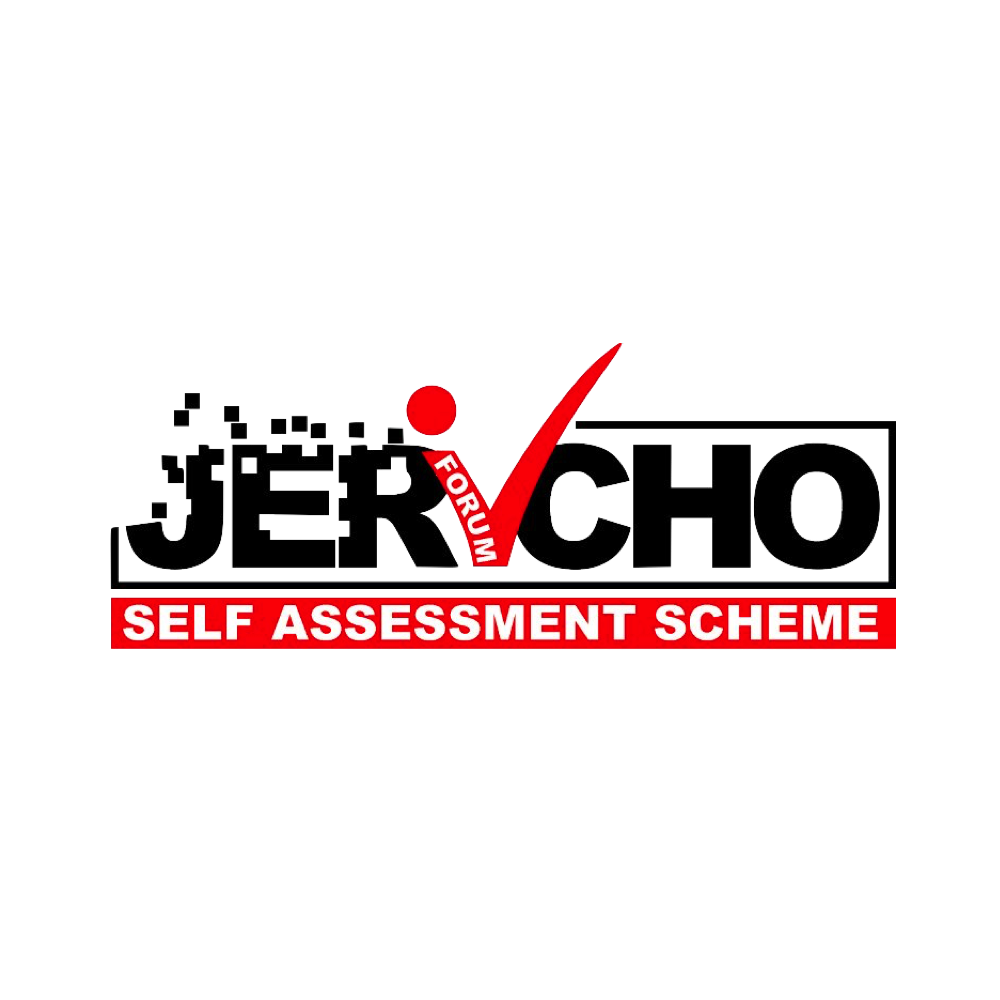 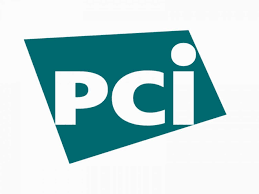 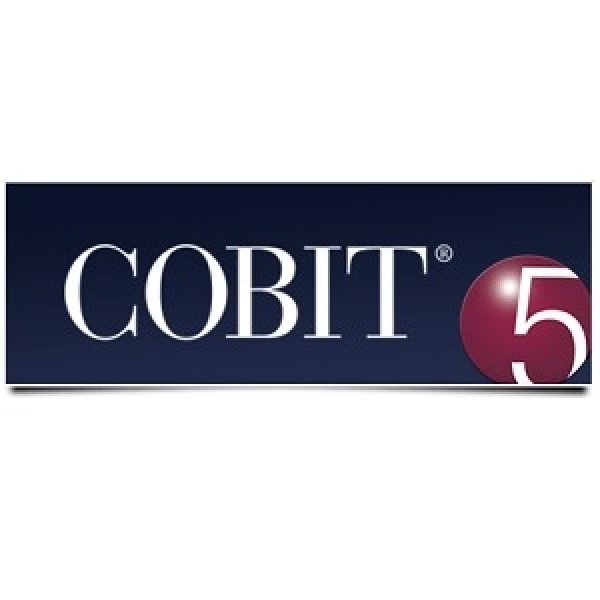 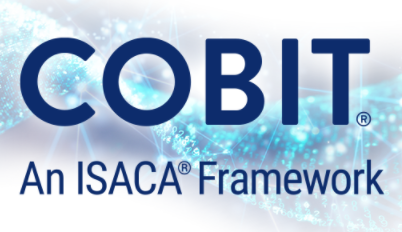 For a complete listing of content in 6clicks visit https://www.6clicks.io/content.
[Speaker Notes: Ref ASD ISM (monthly updates), NIST CSF, NIST 800-53, NIST 800-171 and NIST 800-161.]
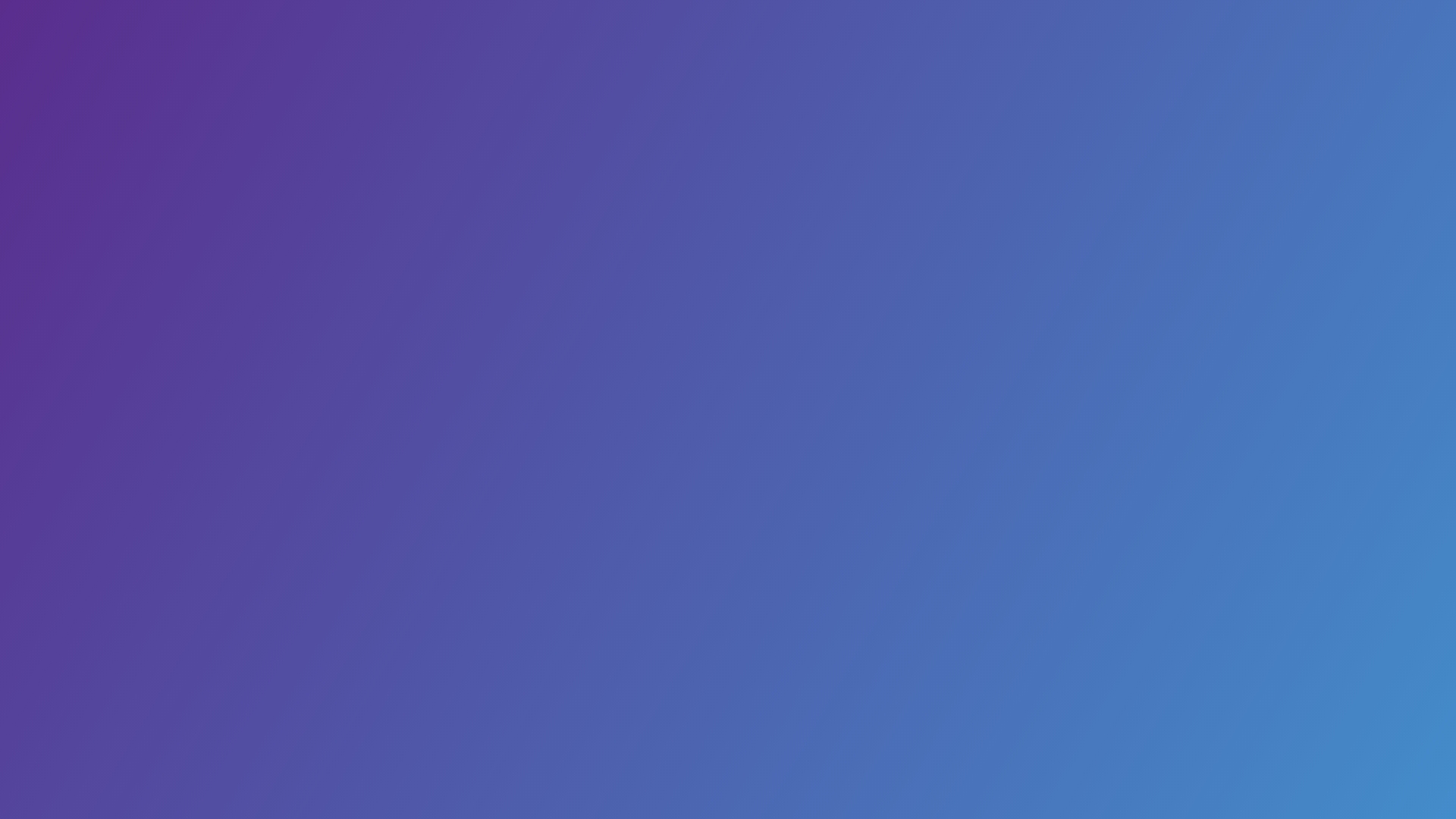 … and 6clicks takes you beyond ‘GRC’…
A faster and better way with 6clicks
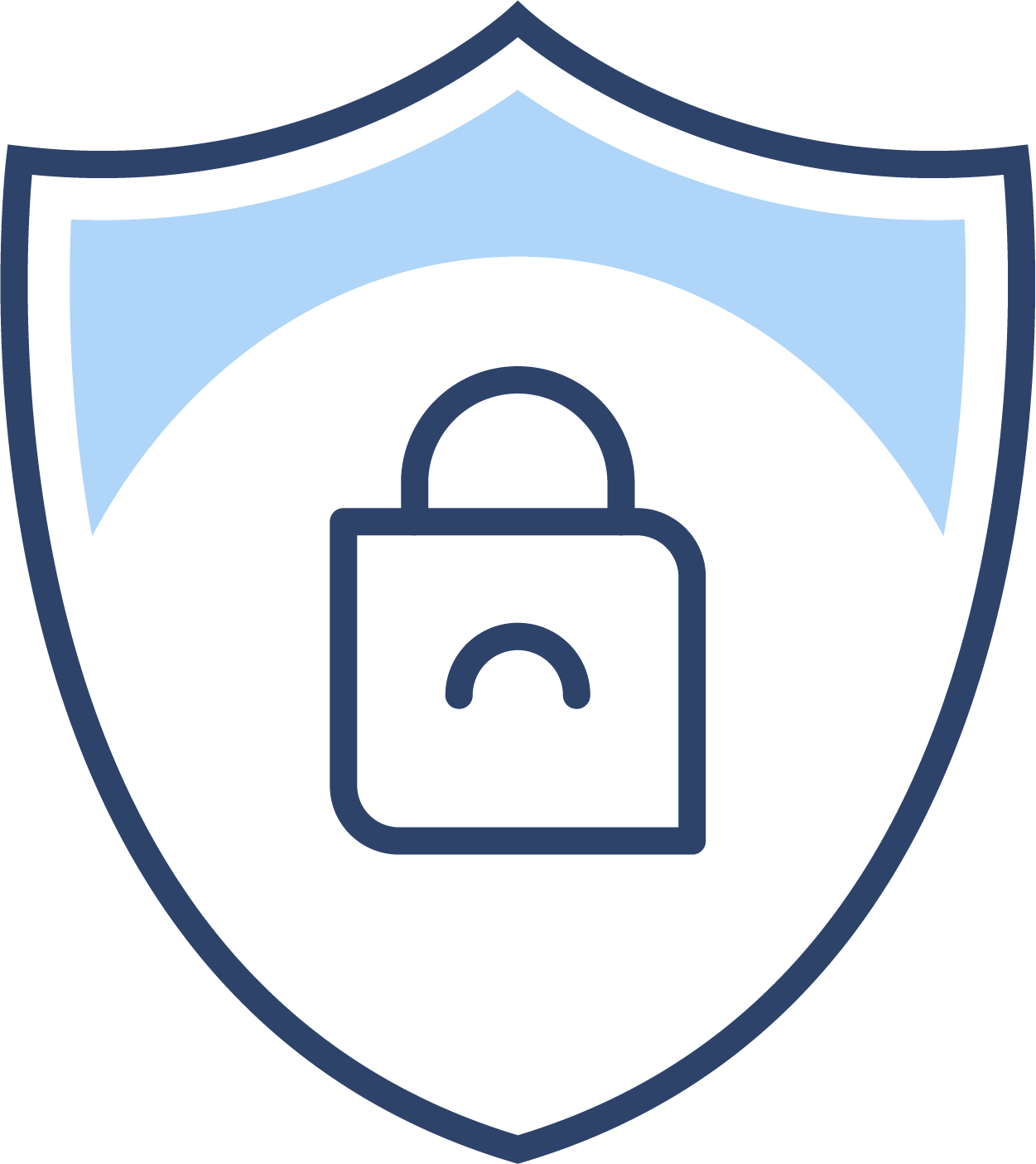 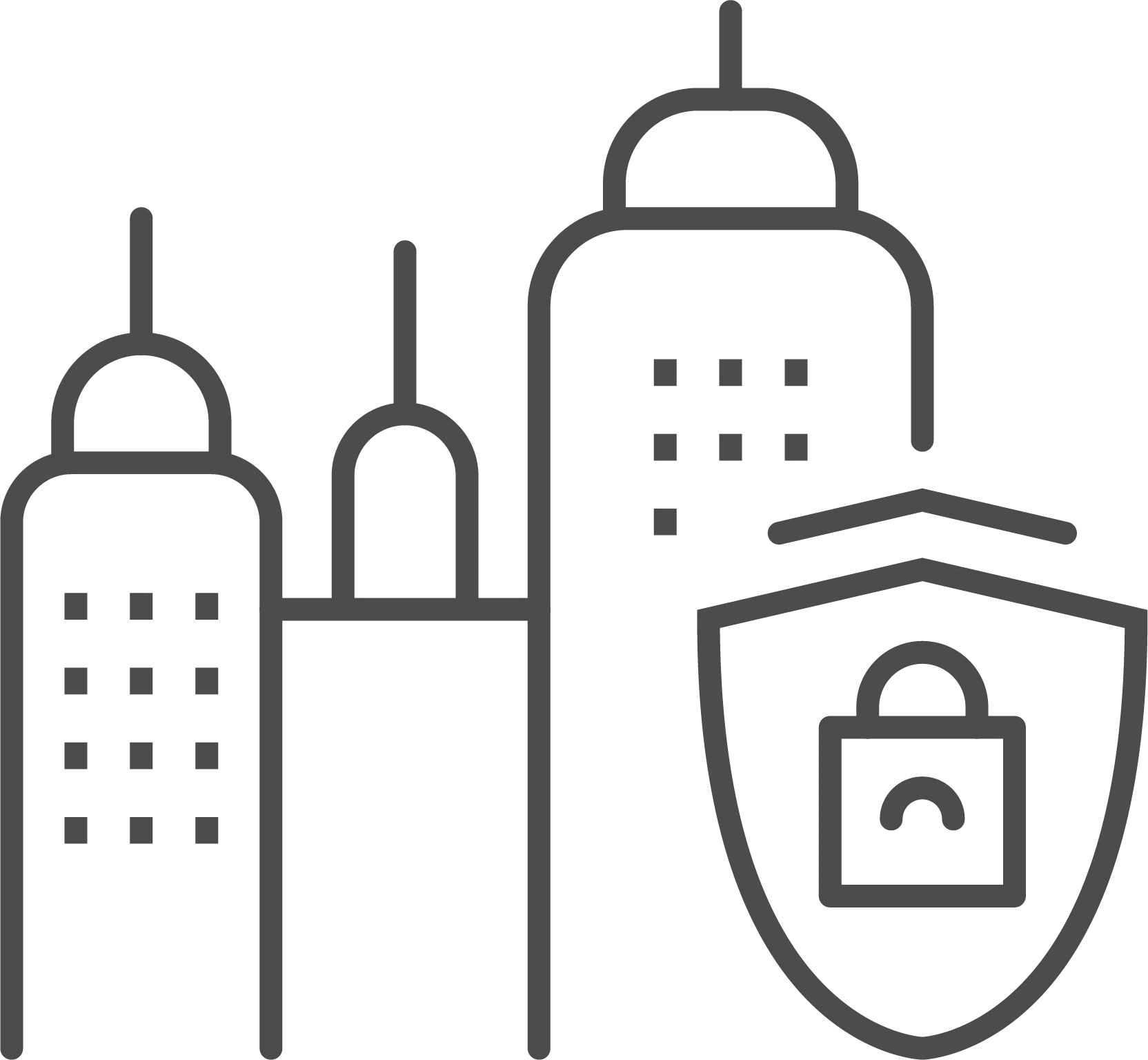 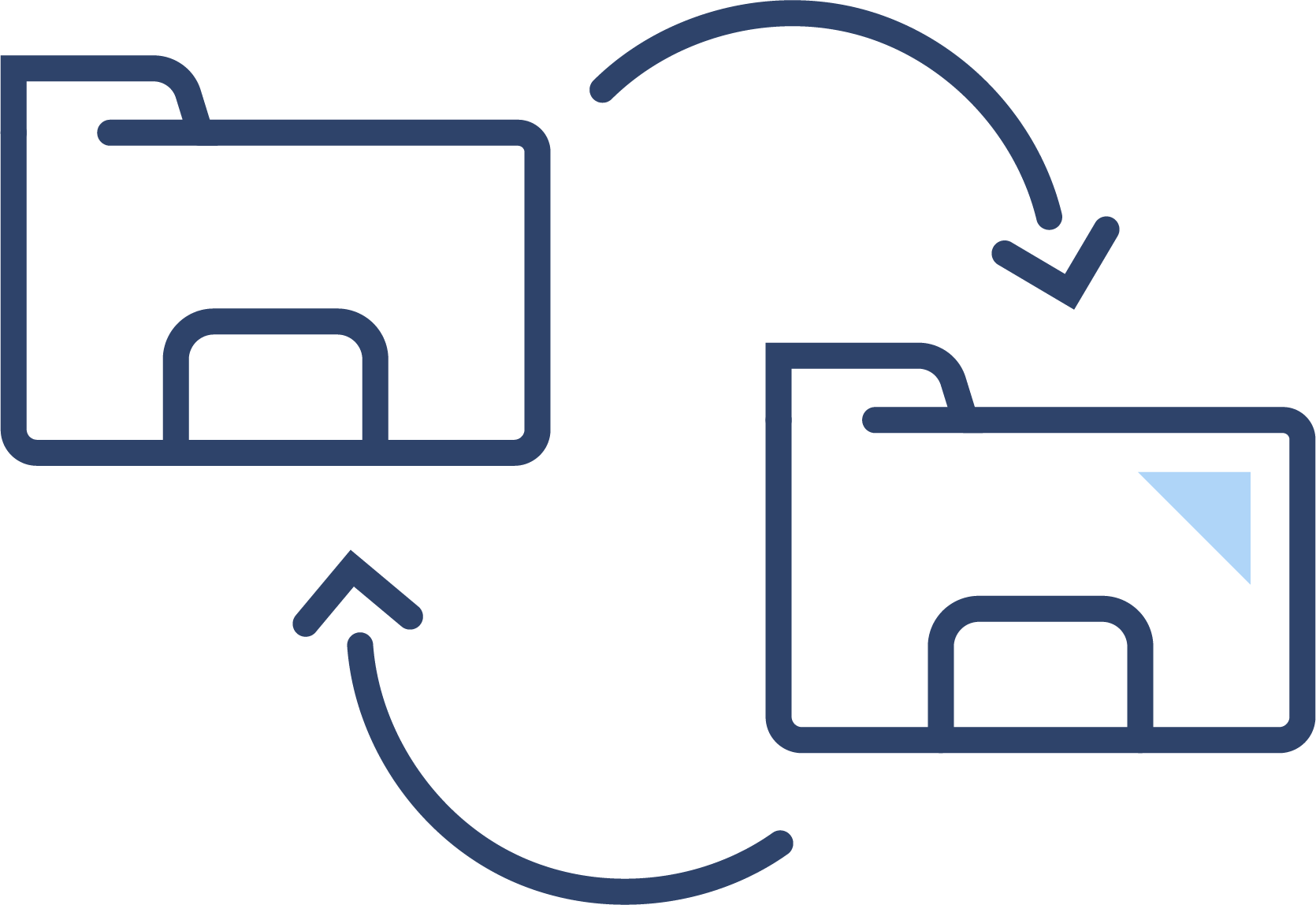 Information security management system
Enterprise-wide governance, risk and compliance
Compliance mapping, similarity identification and gap assessments
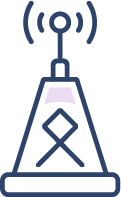 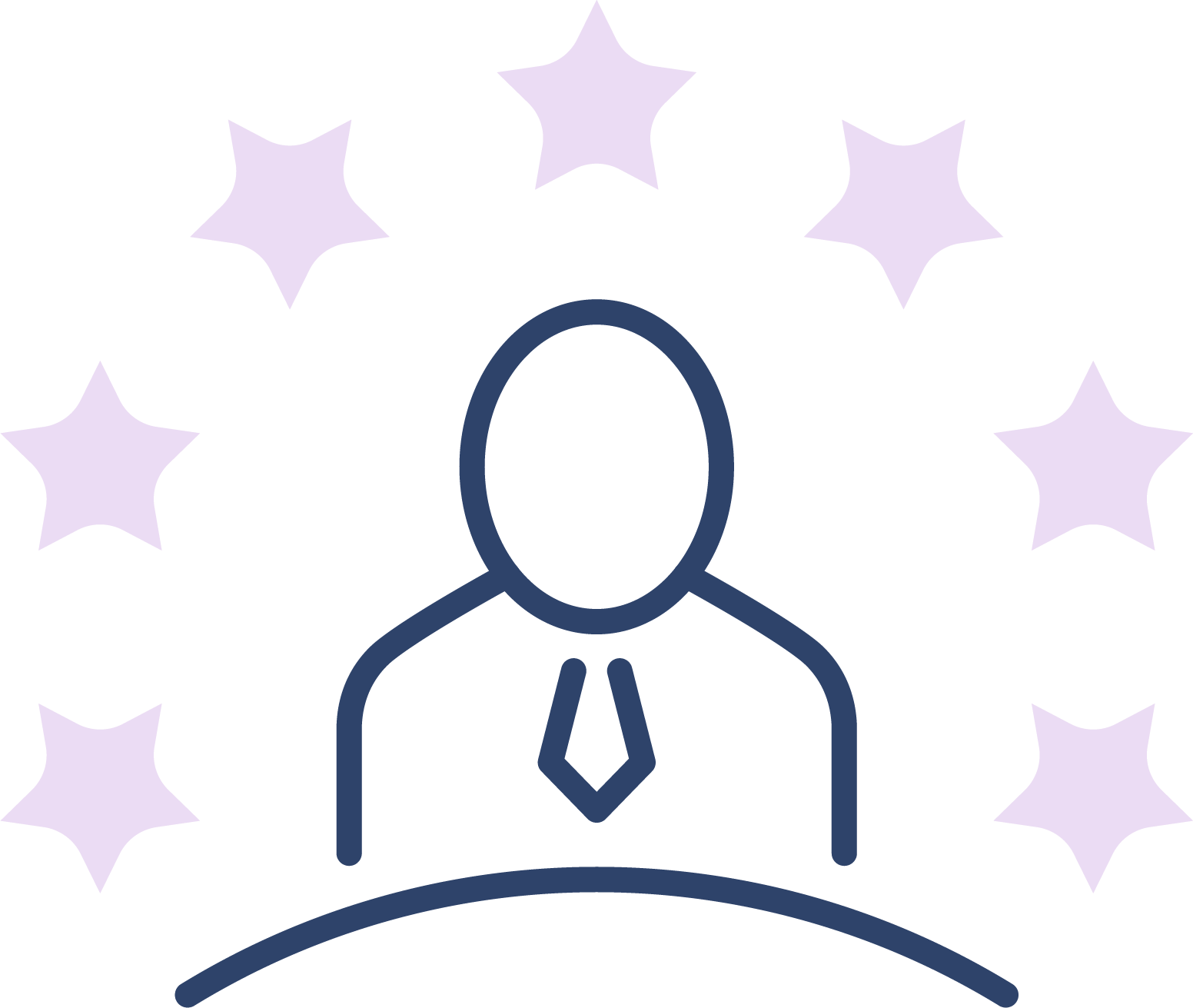 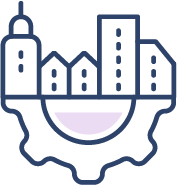 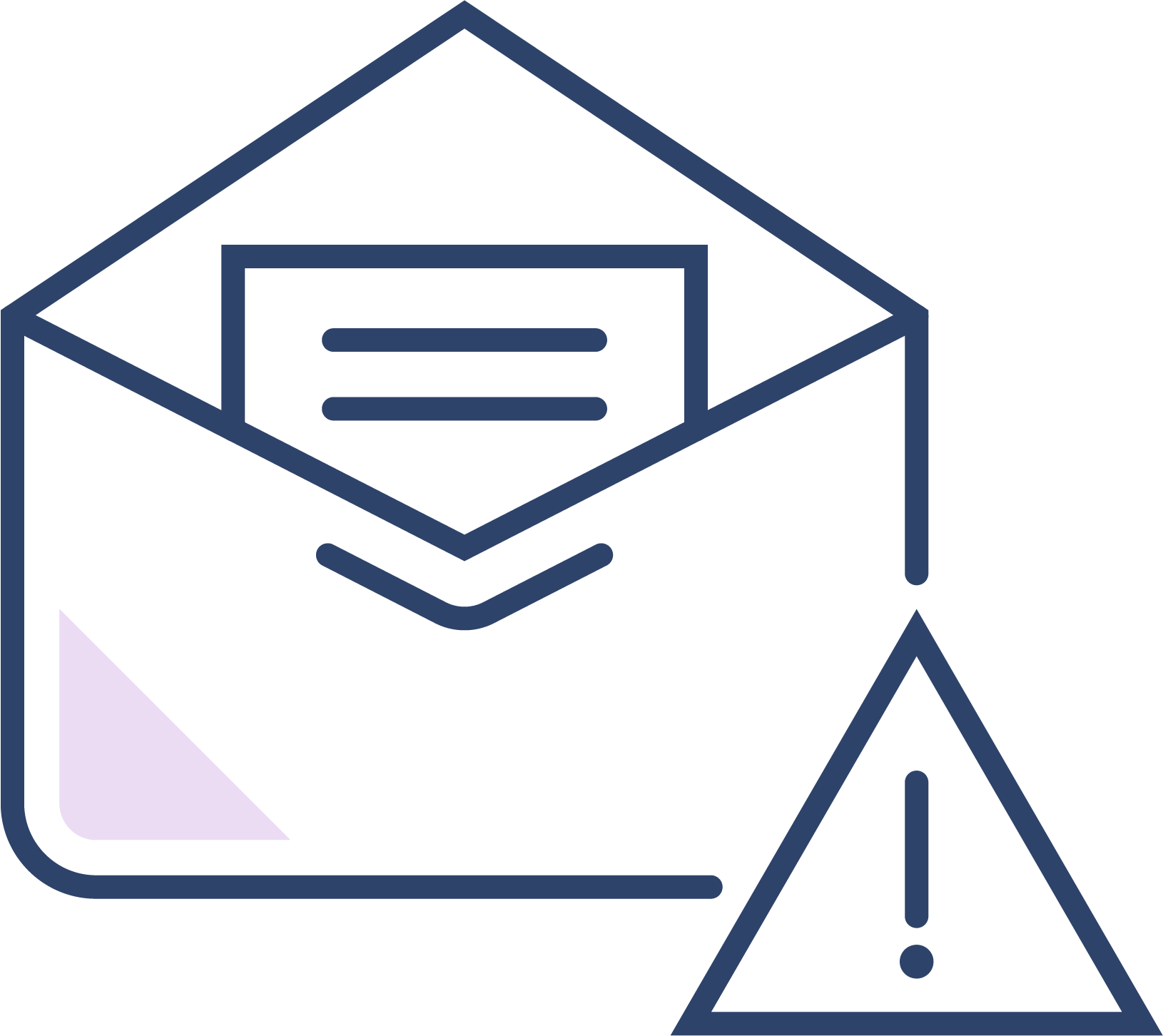 Compliance assessments against a standards, laws or regulations
Staying abreast of relevant risk-based news and events
Improving employee engagement and awareness of risk
Enterprise and operational risk from top to bottom